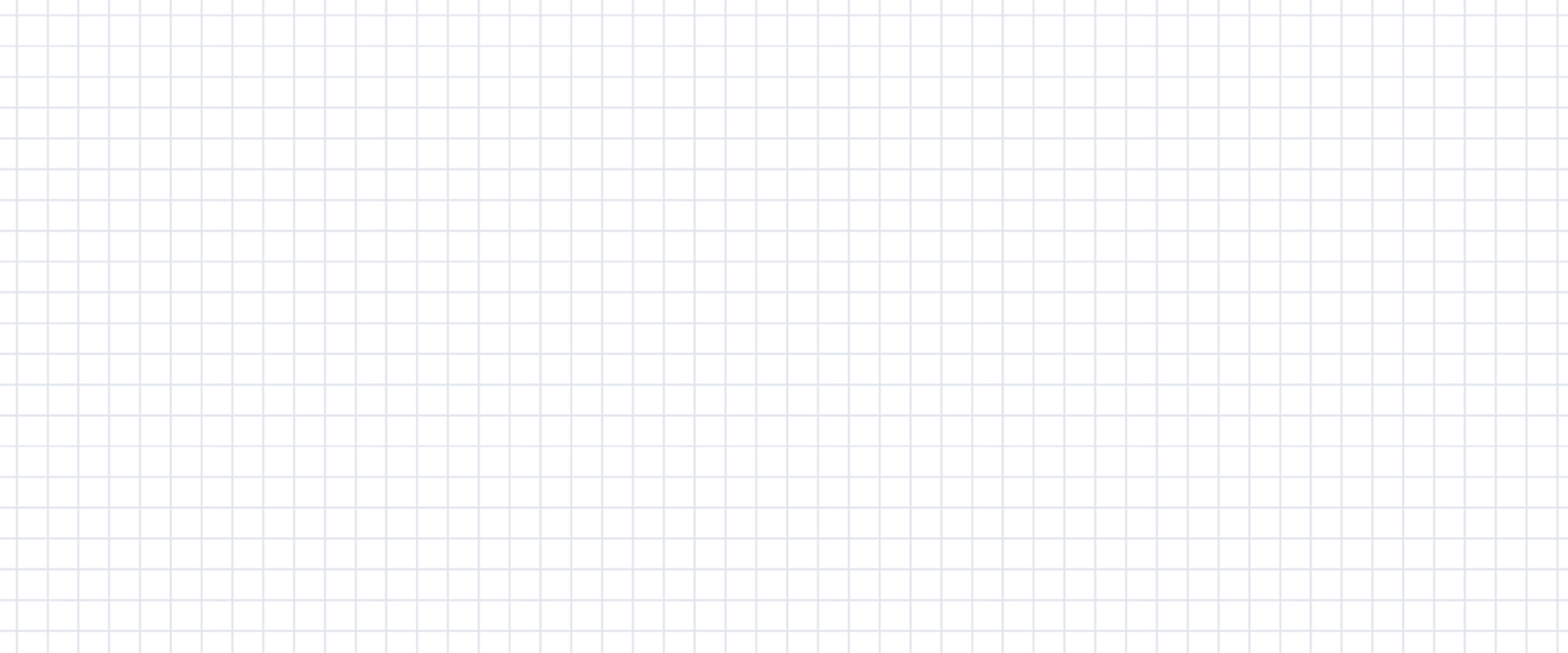 数学
职教高考新实践专题篇·
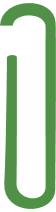 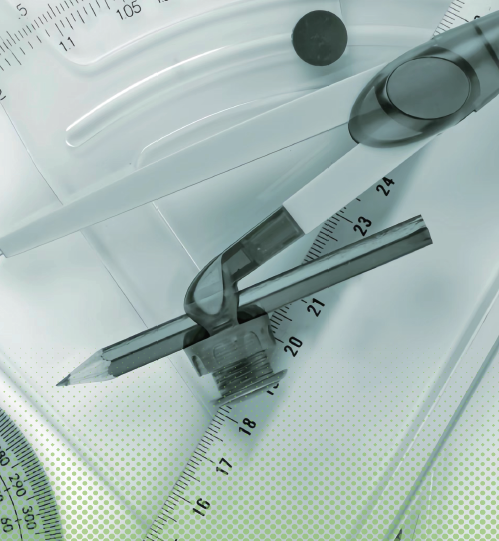 主　编　沈栩竹　祝有冰
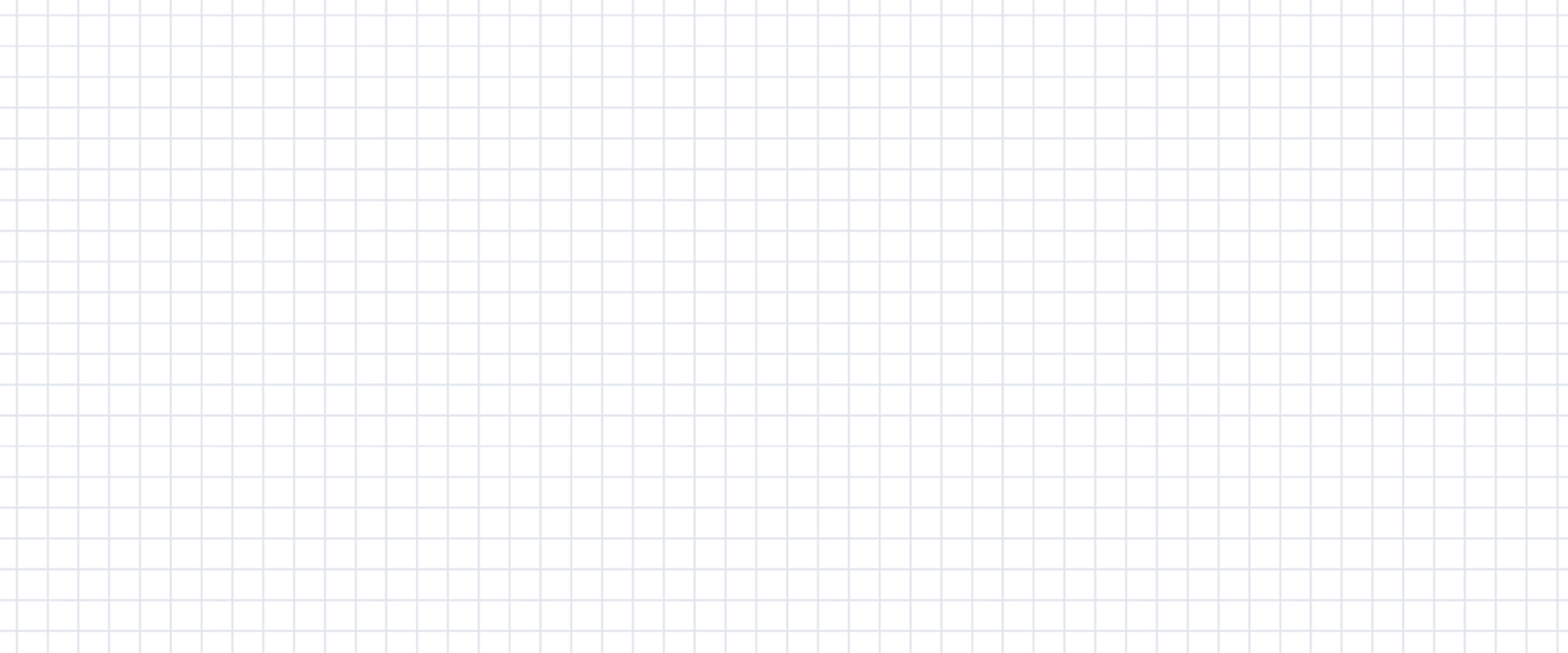 第 11 章
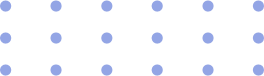 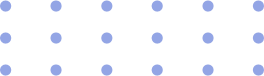 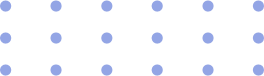 概率与统计初步
11.2  统计初步
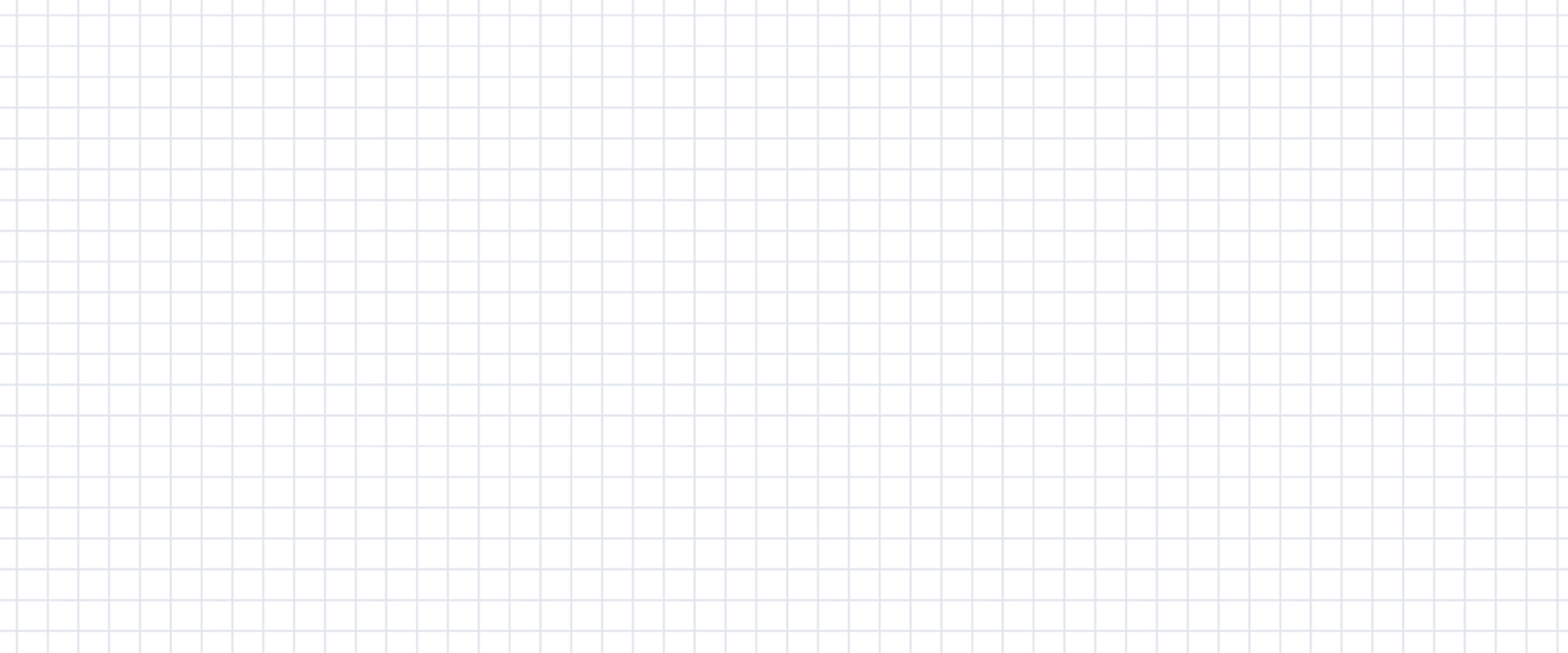 目录
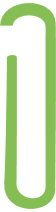 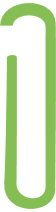 巩固与积累
能力与提升
一、选择题
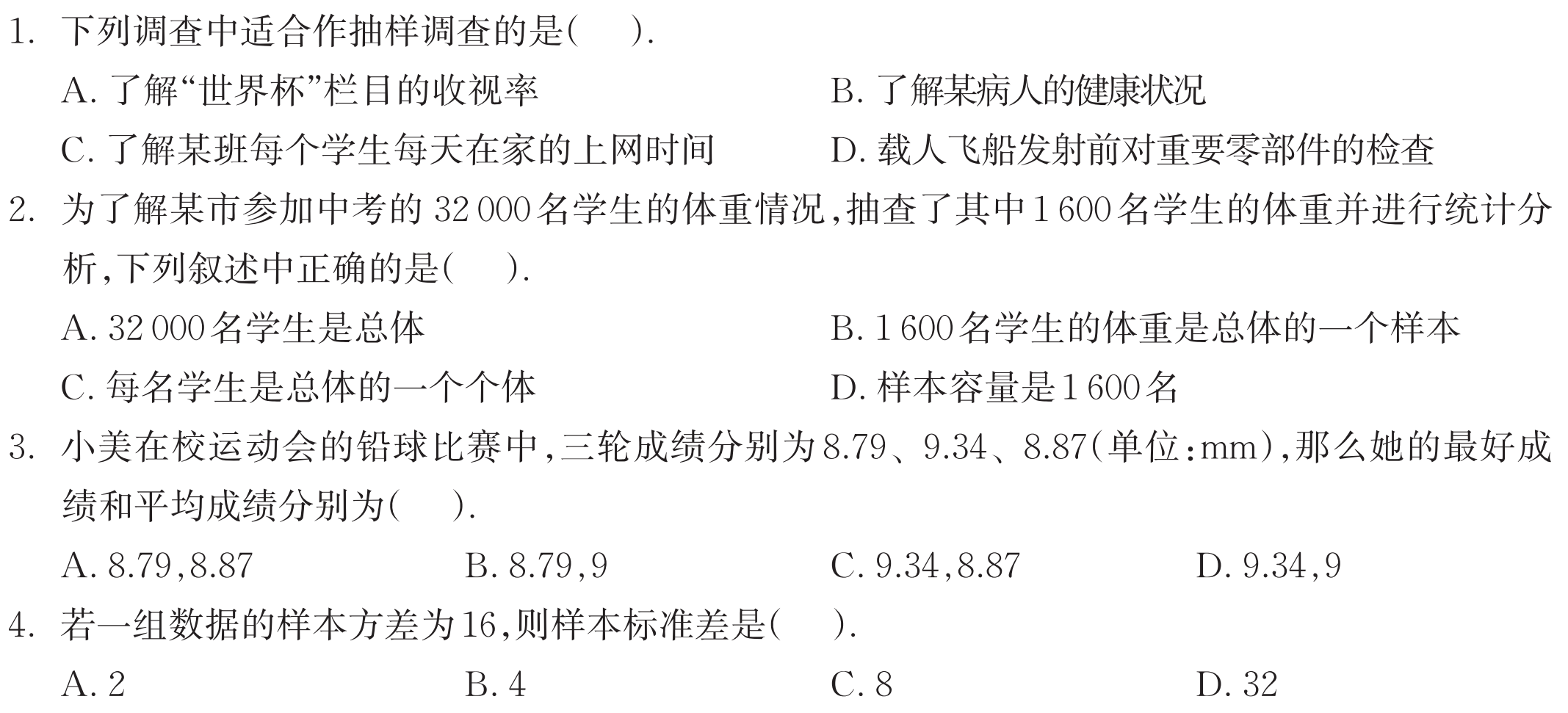 A
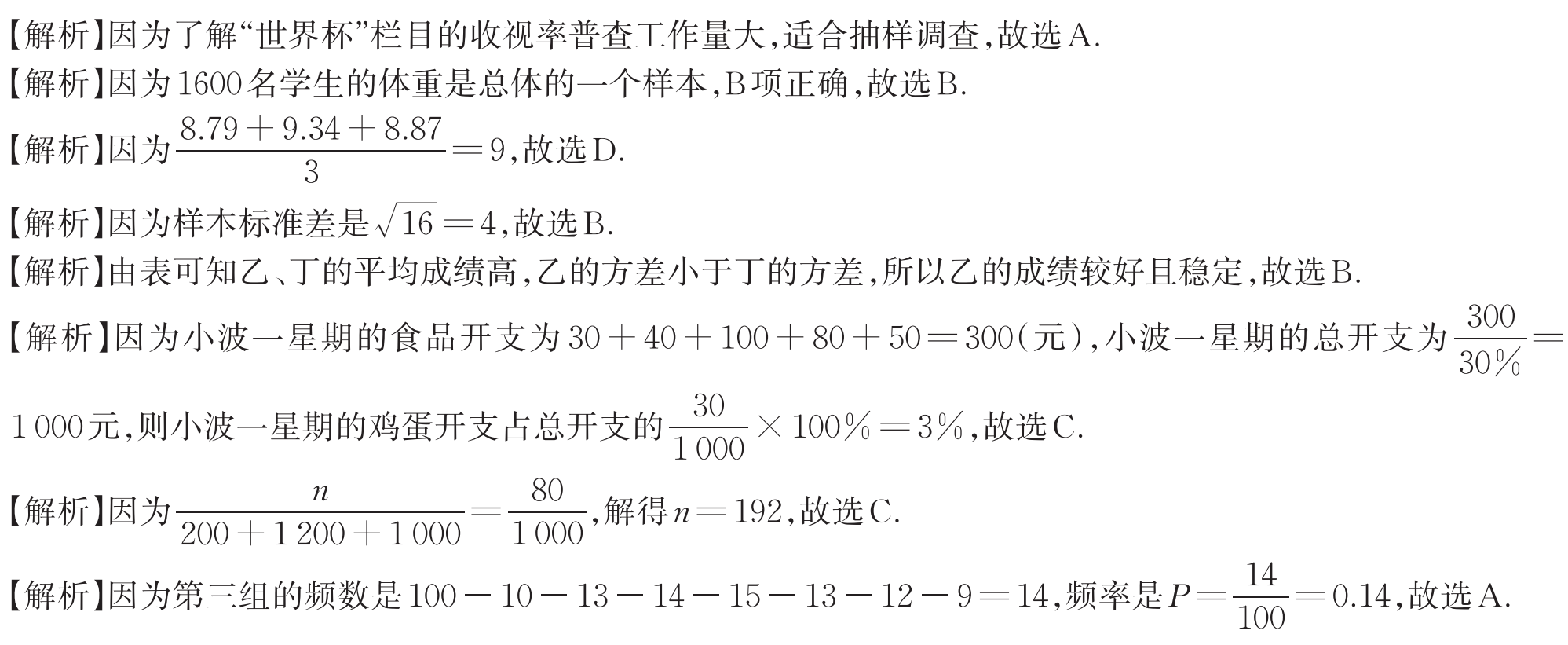 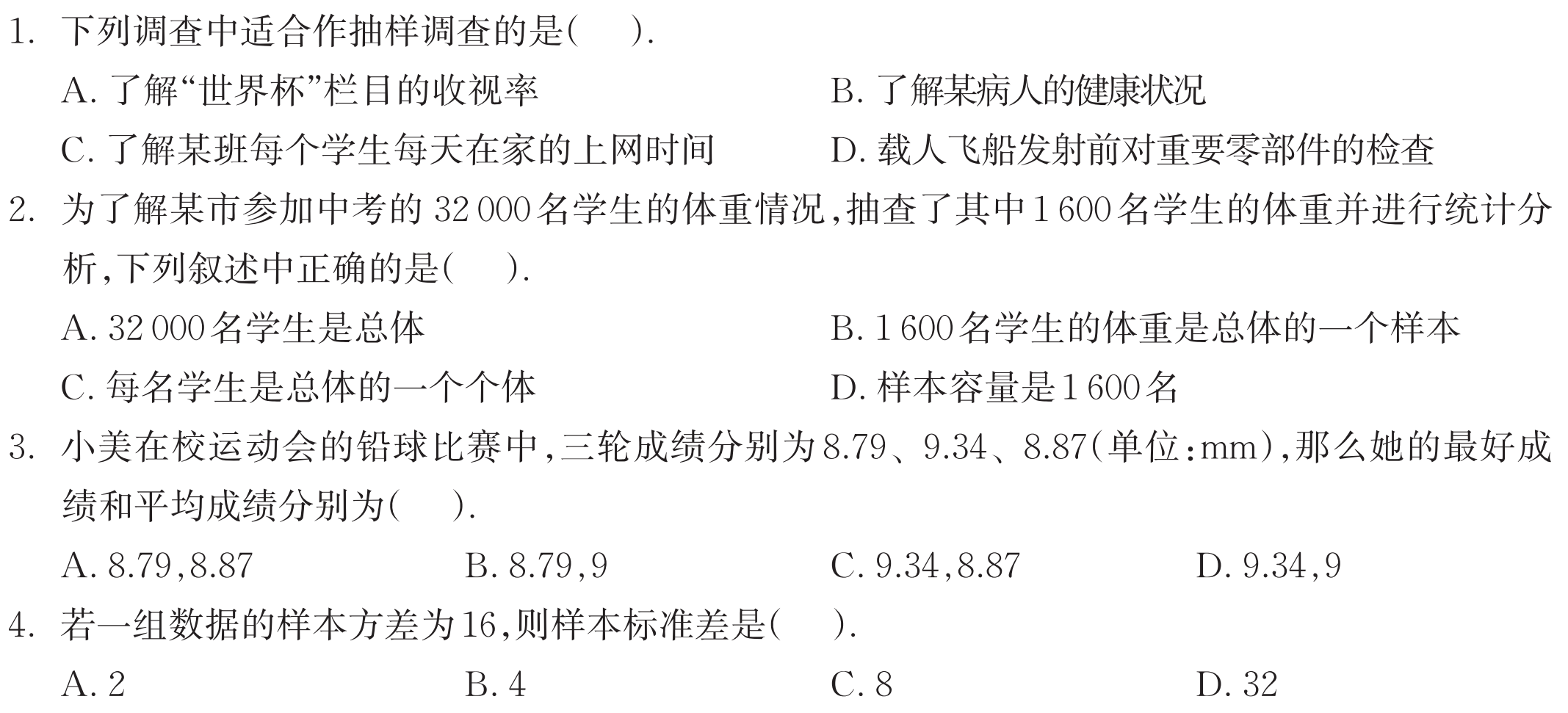 B
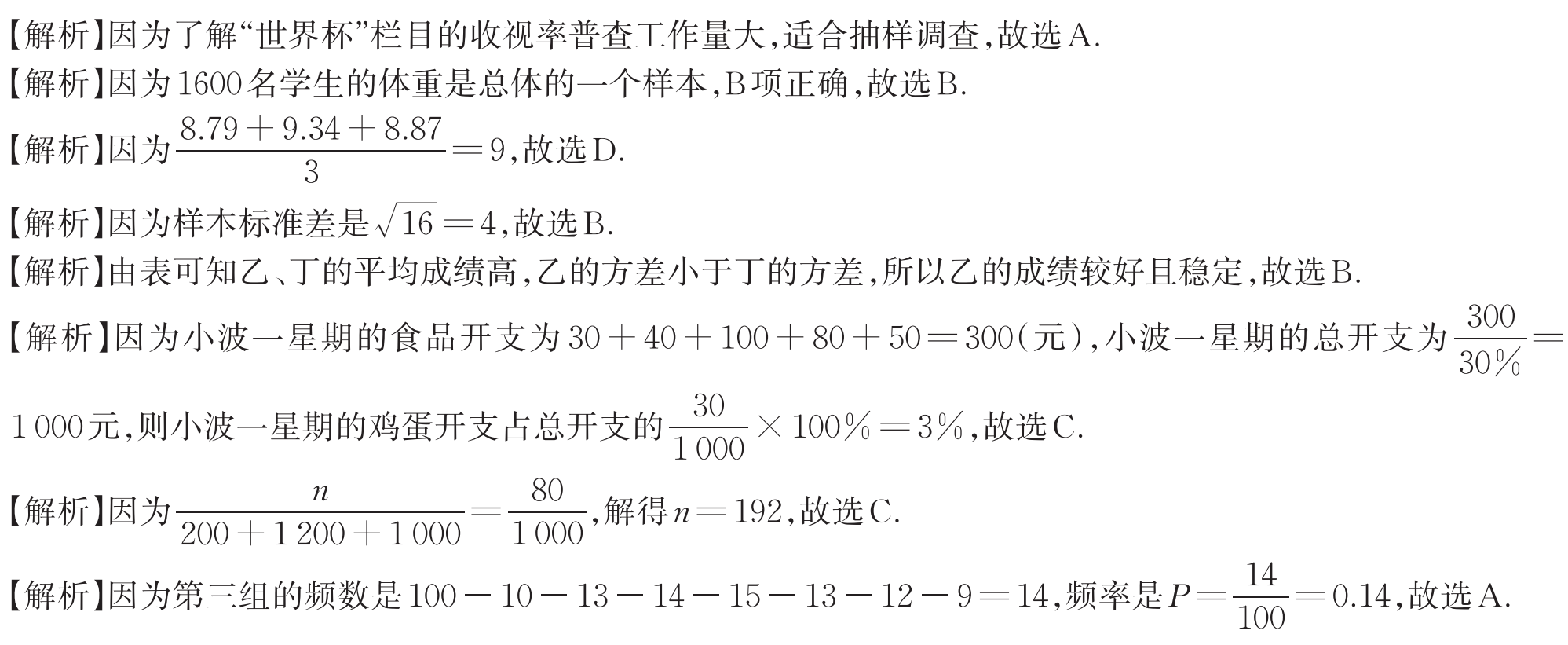 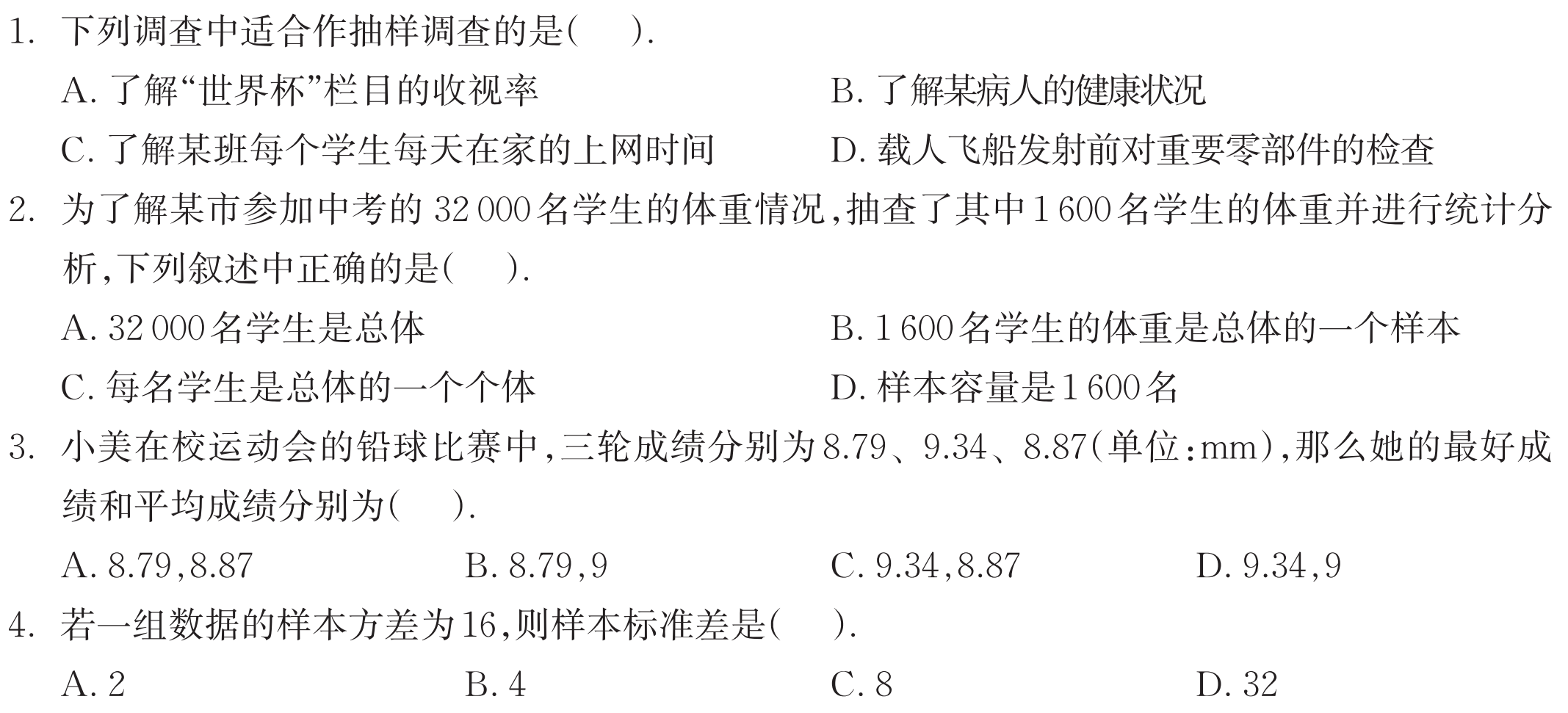 D
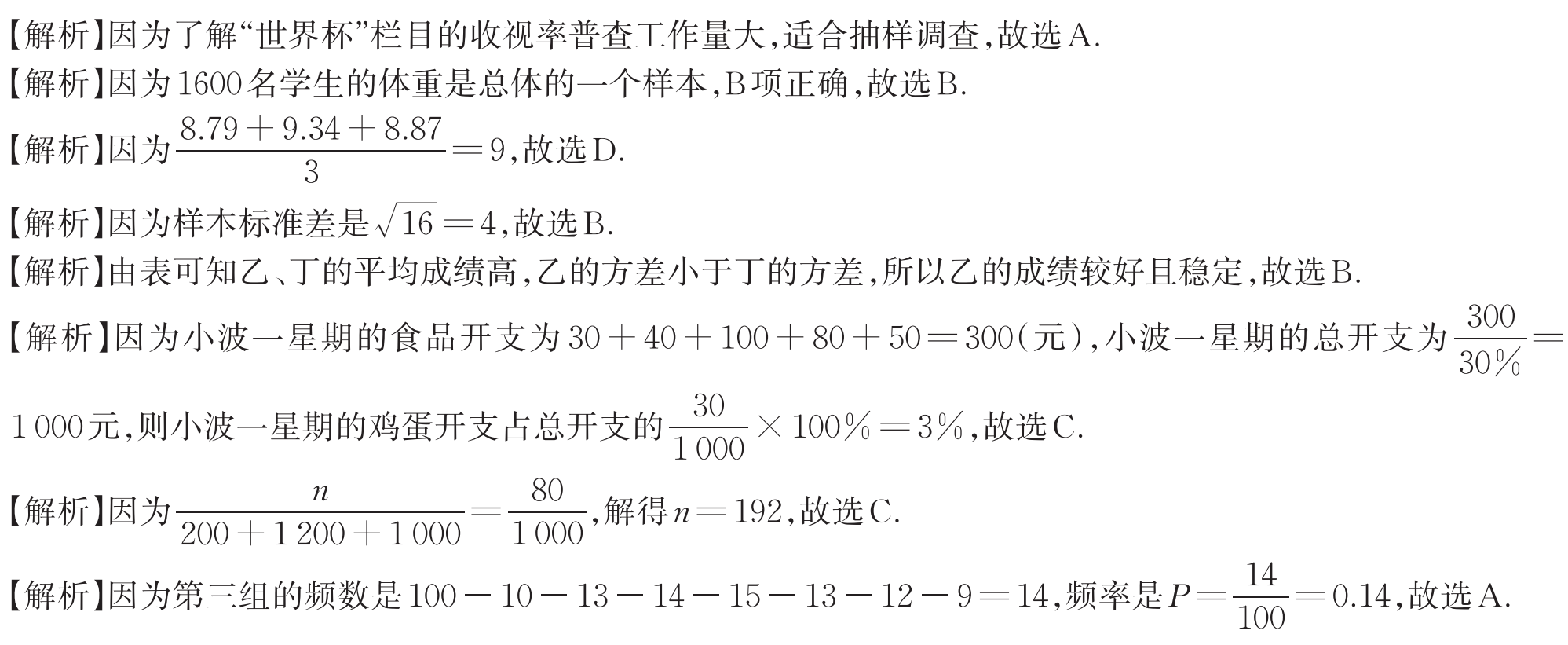 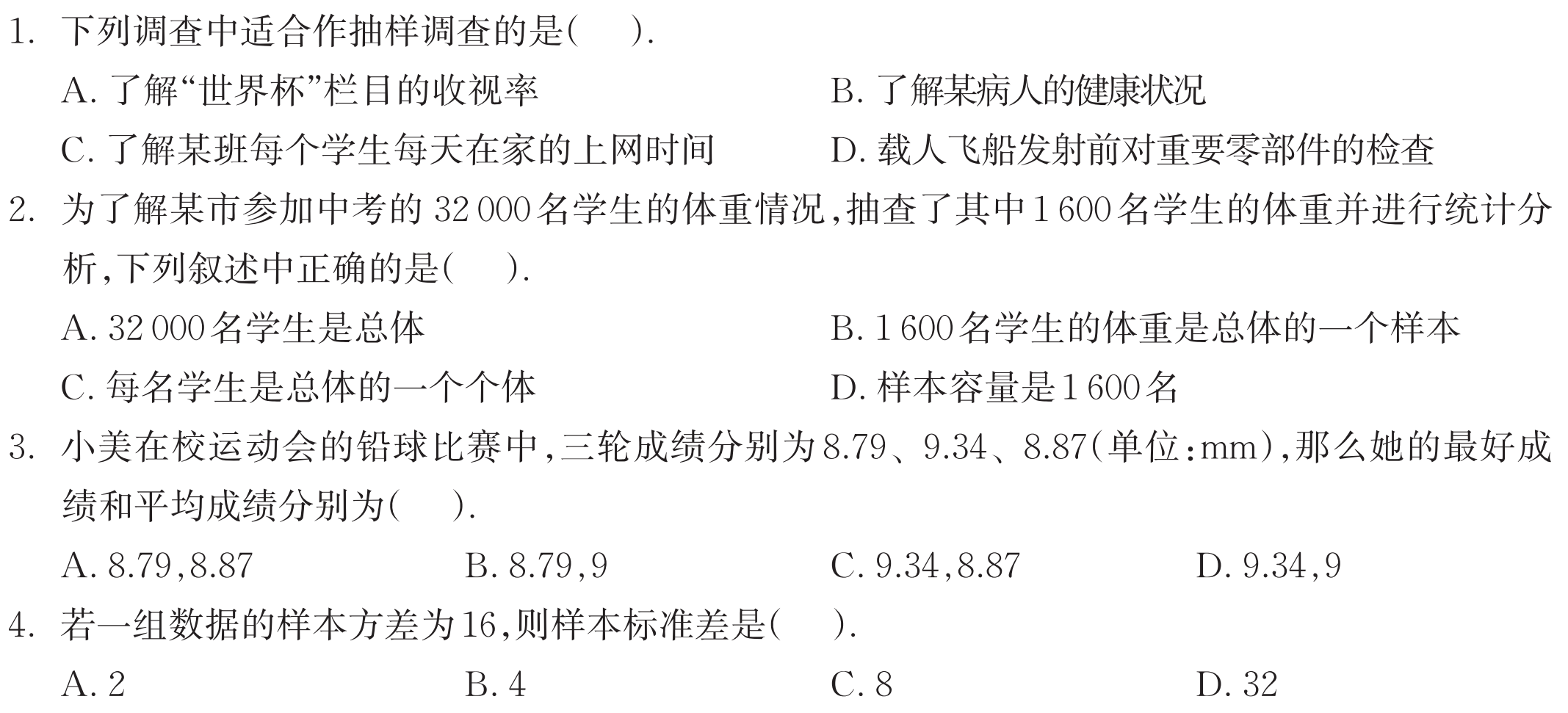 B
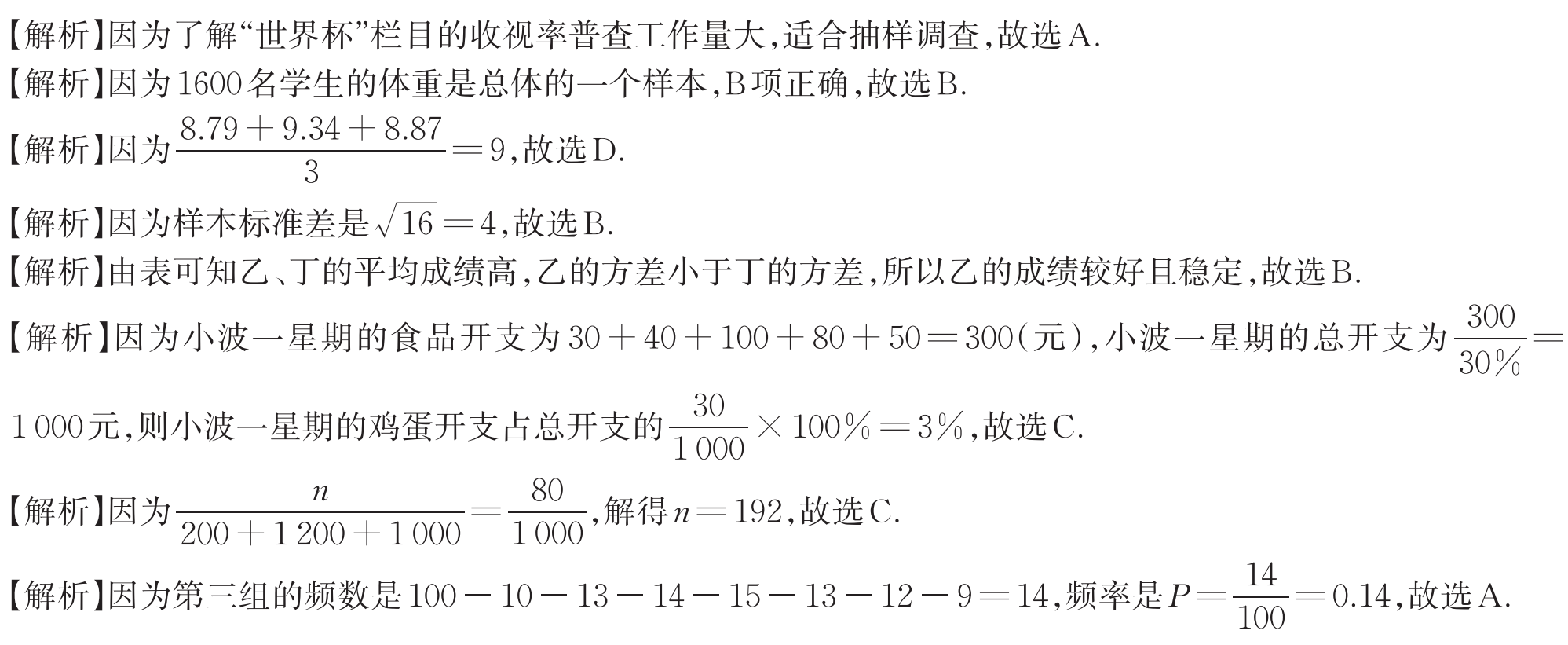 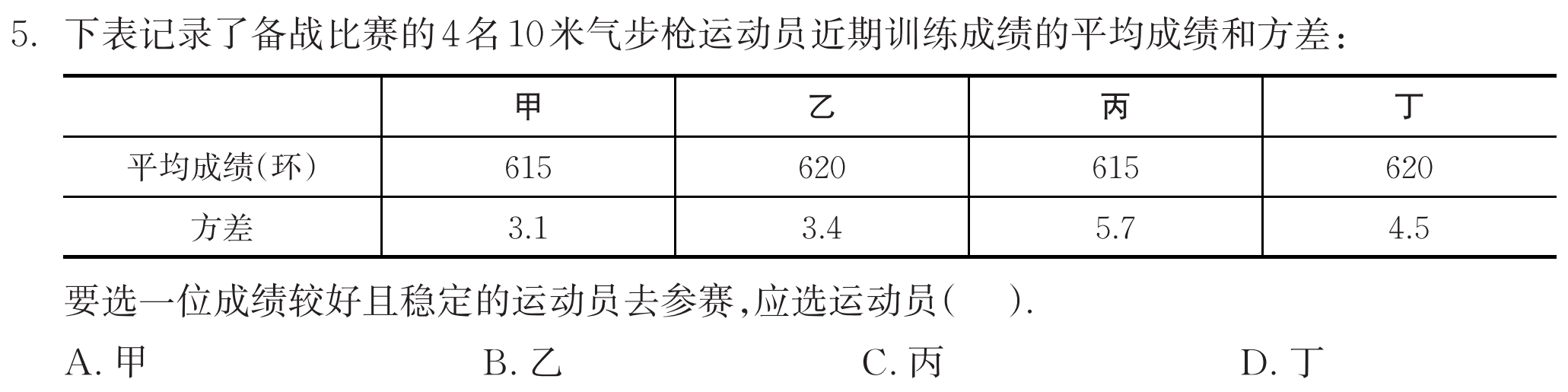 B
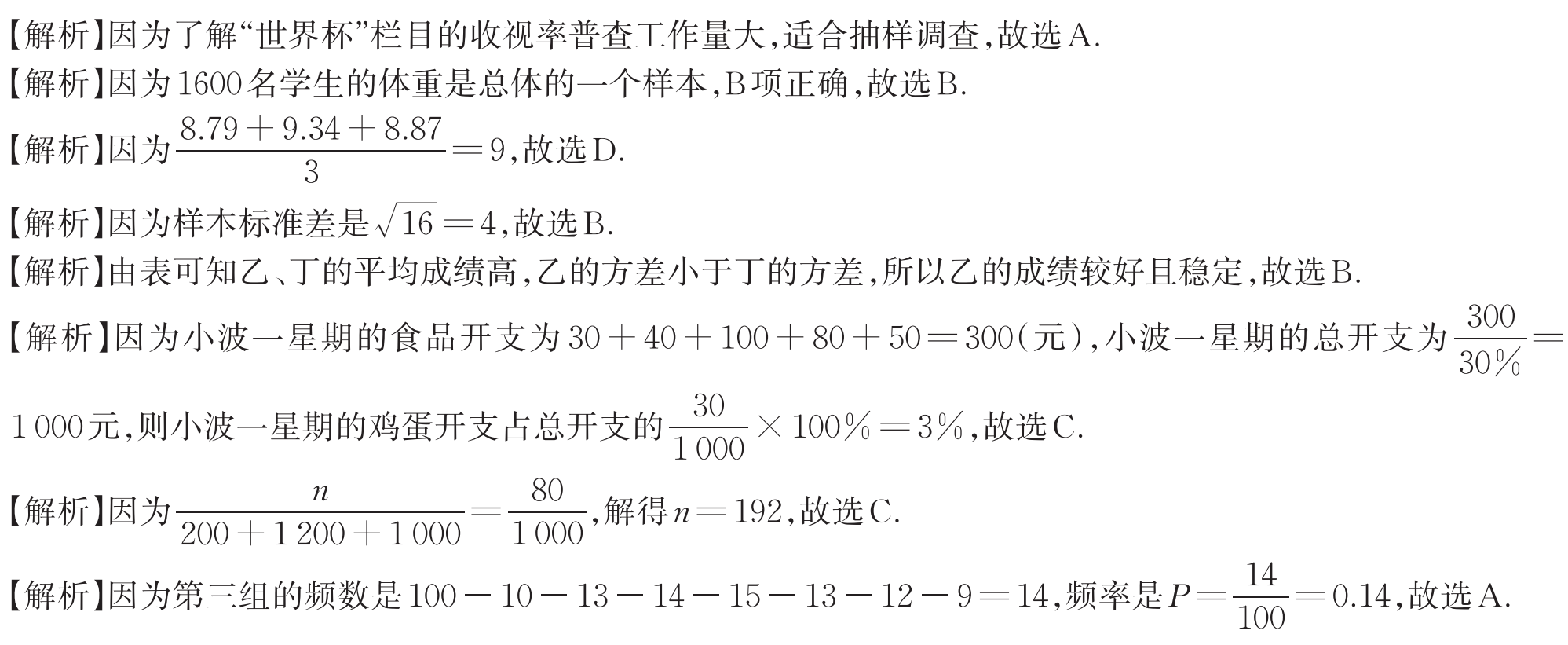 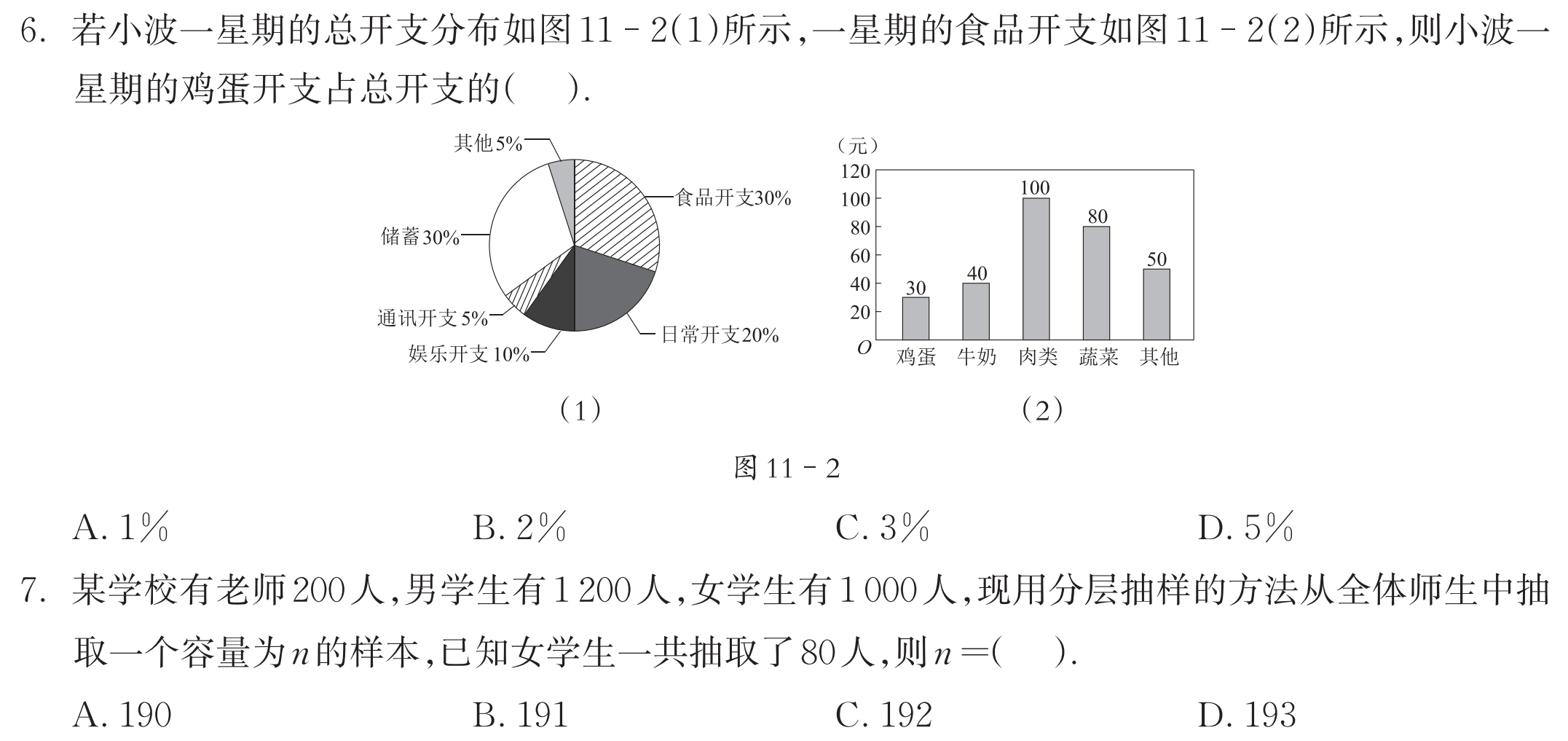 C
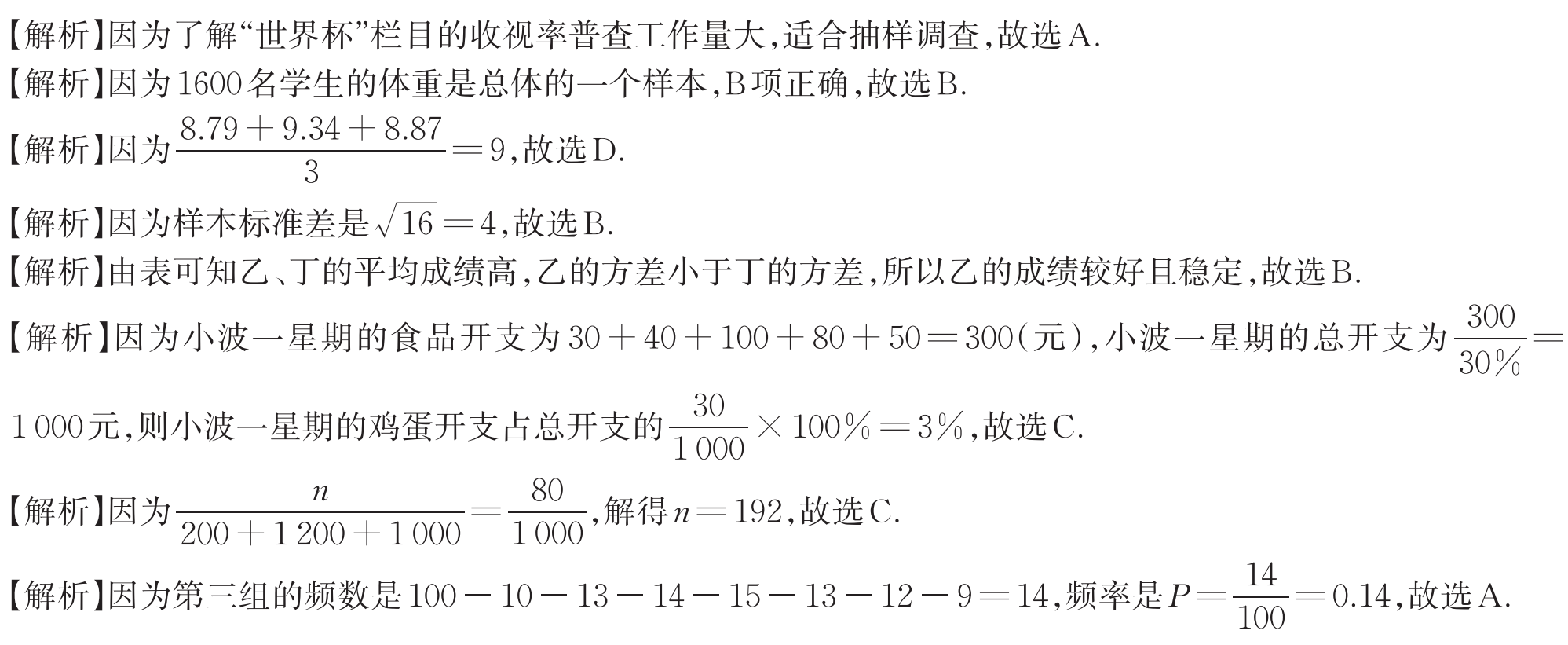 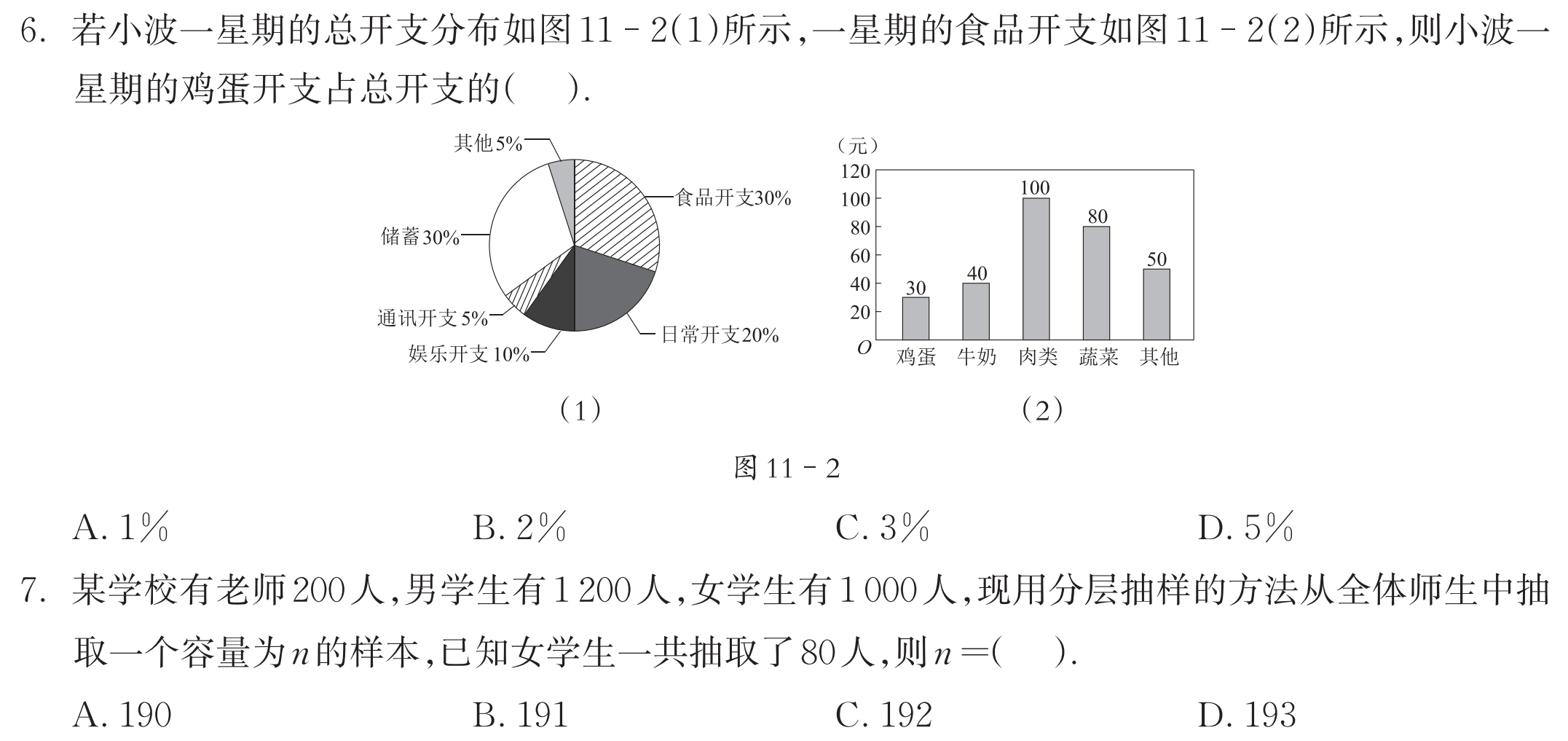 C
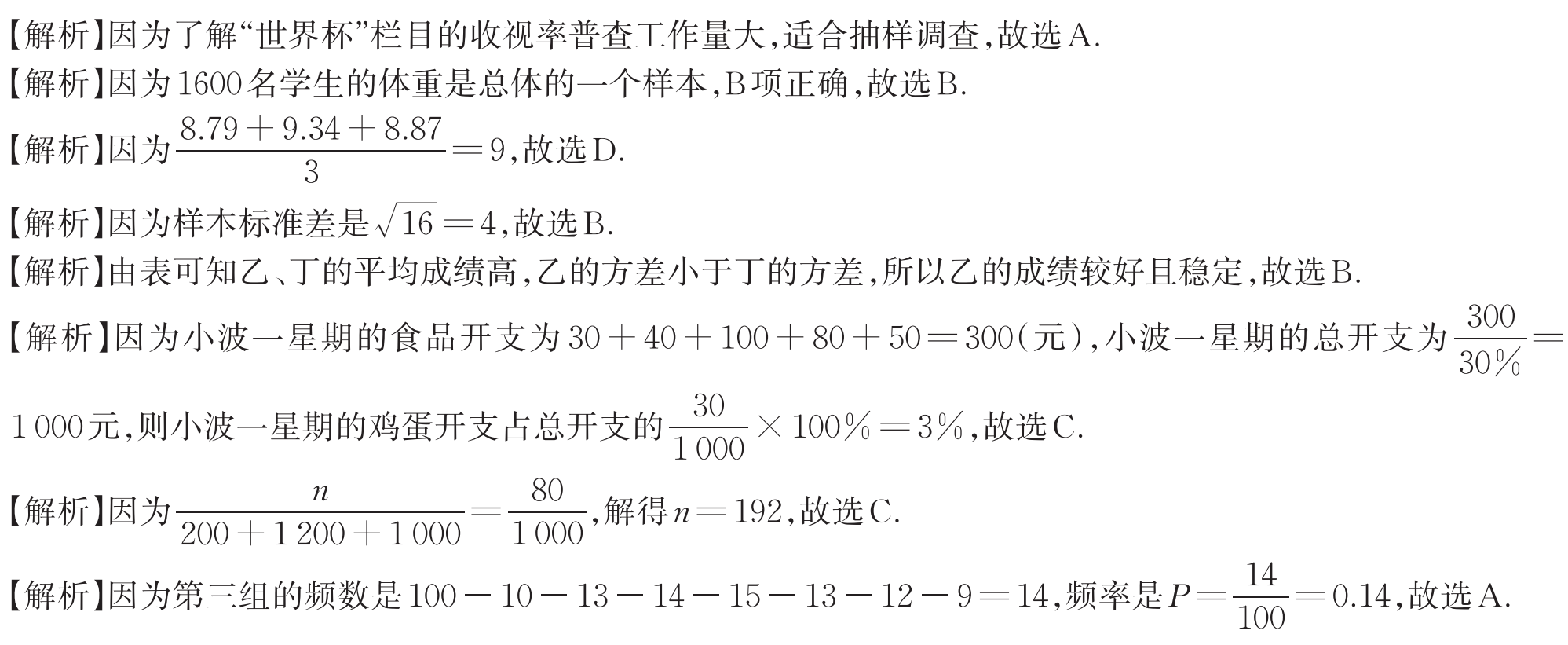 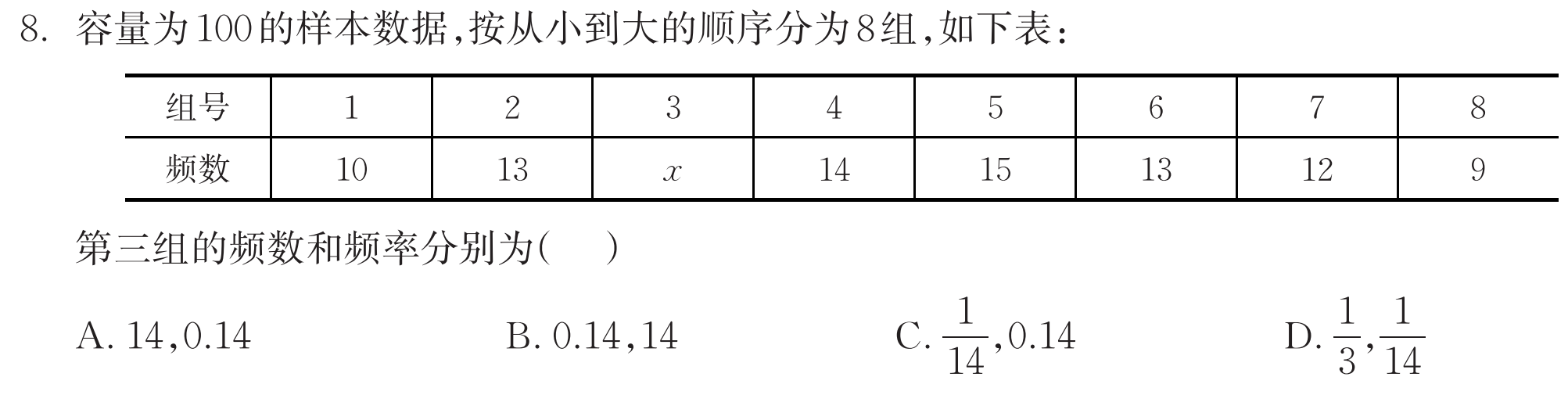 A
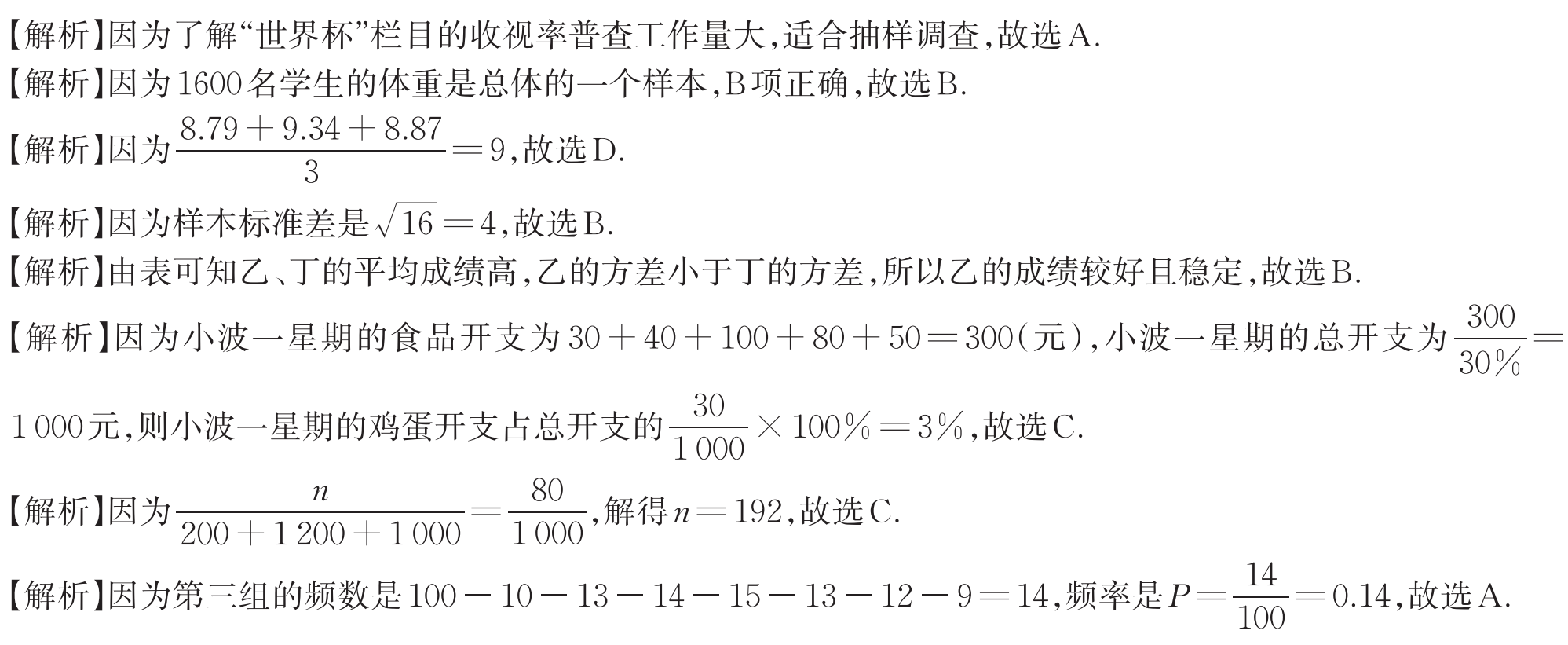 二、填空题
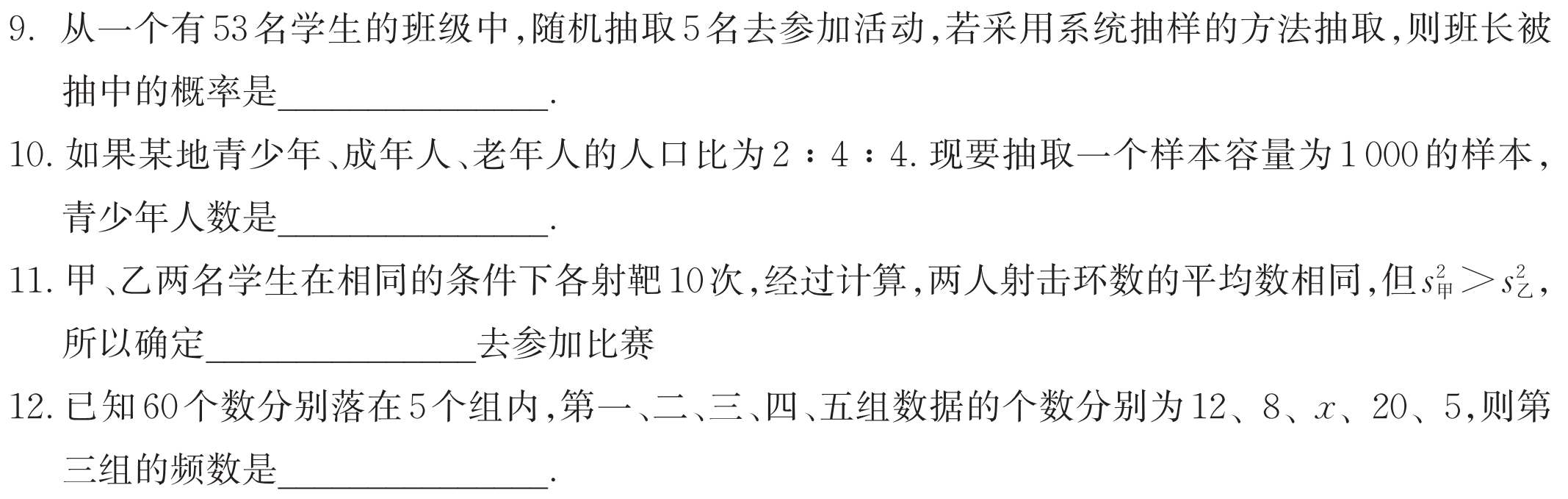 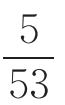 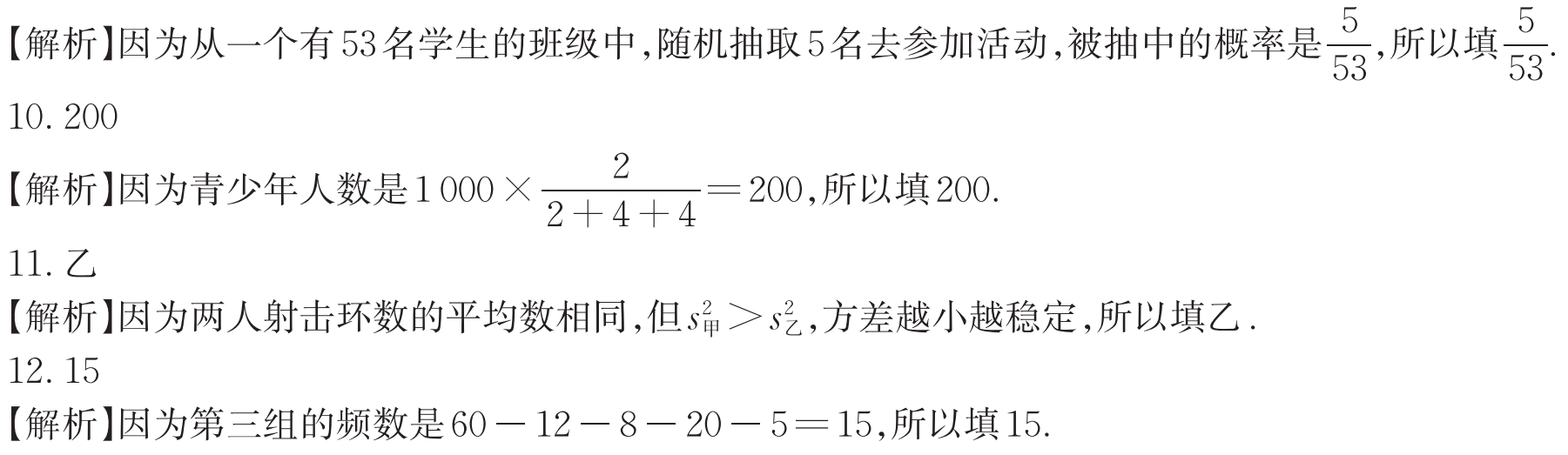 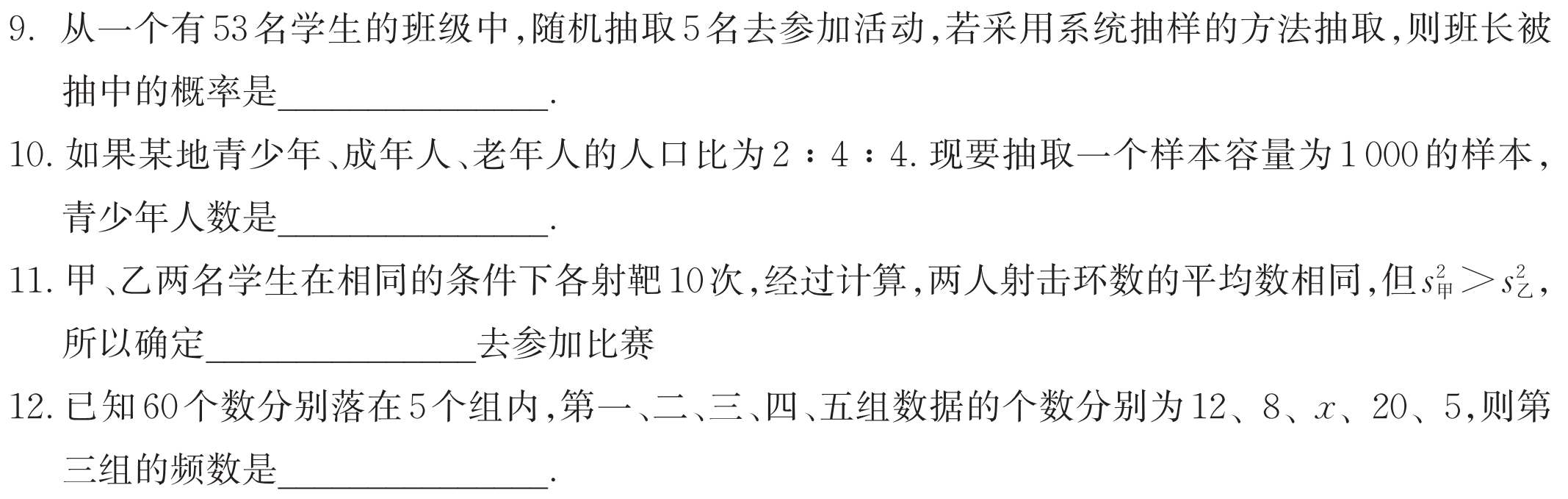 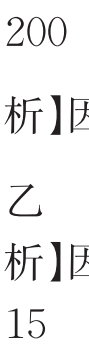 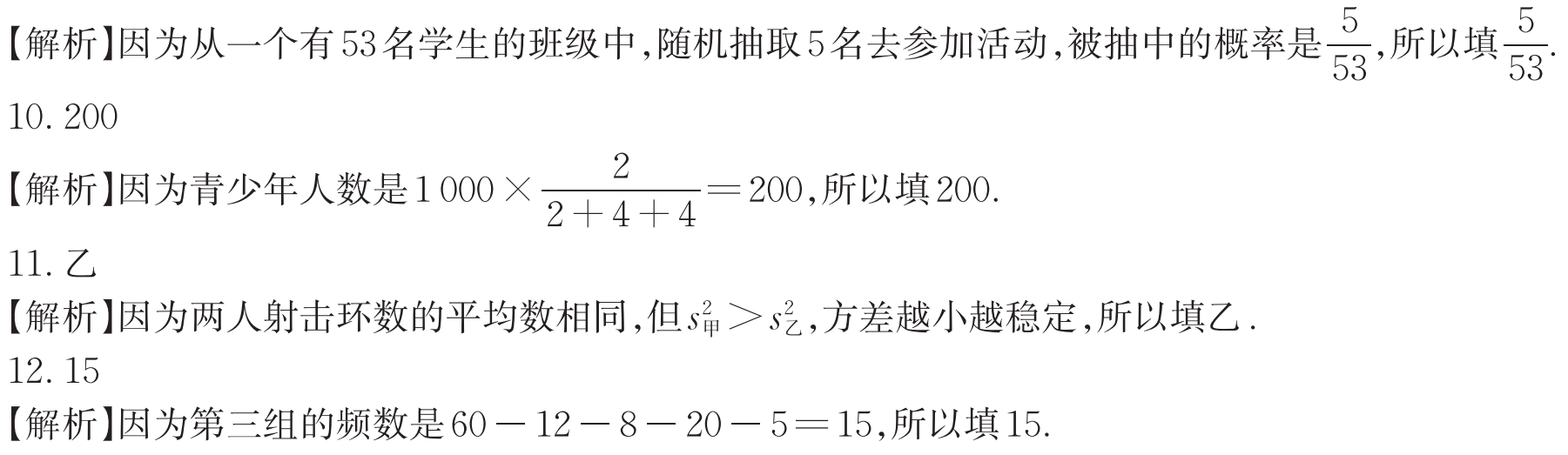 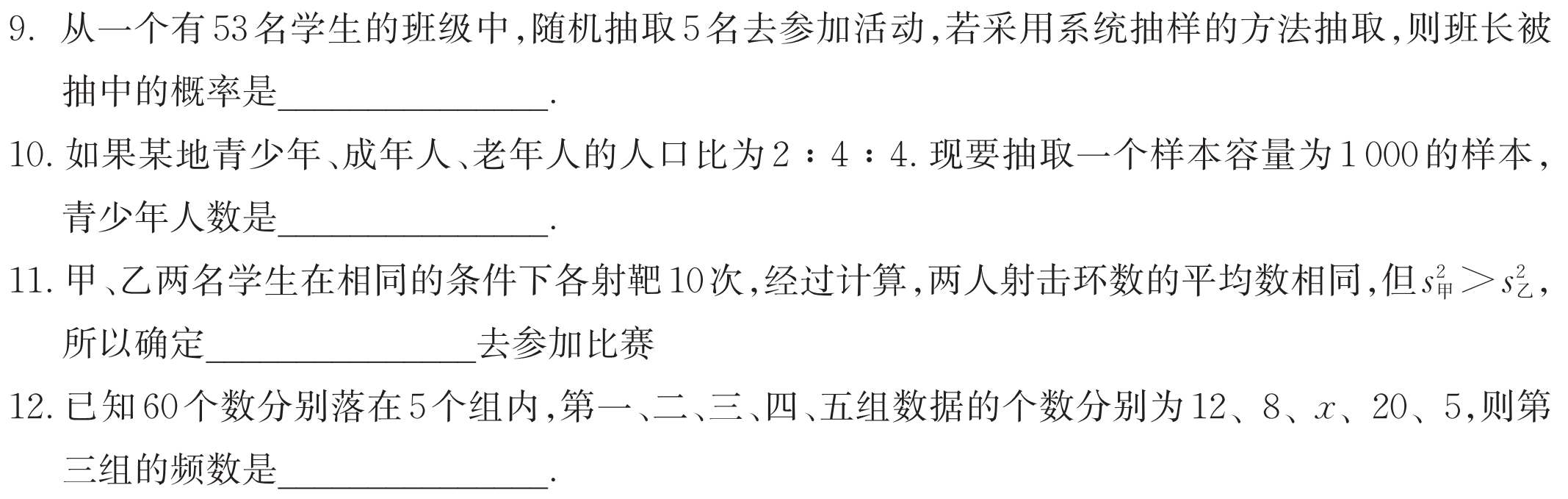 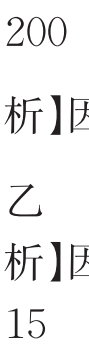 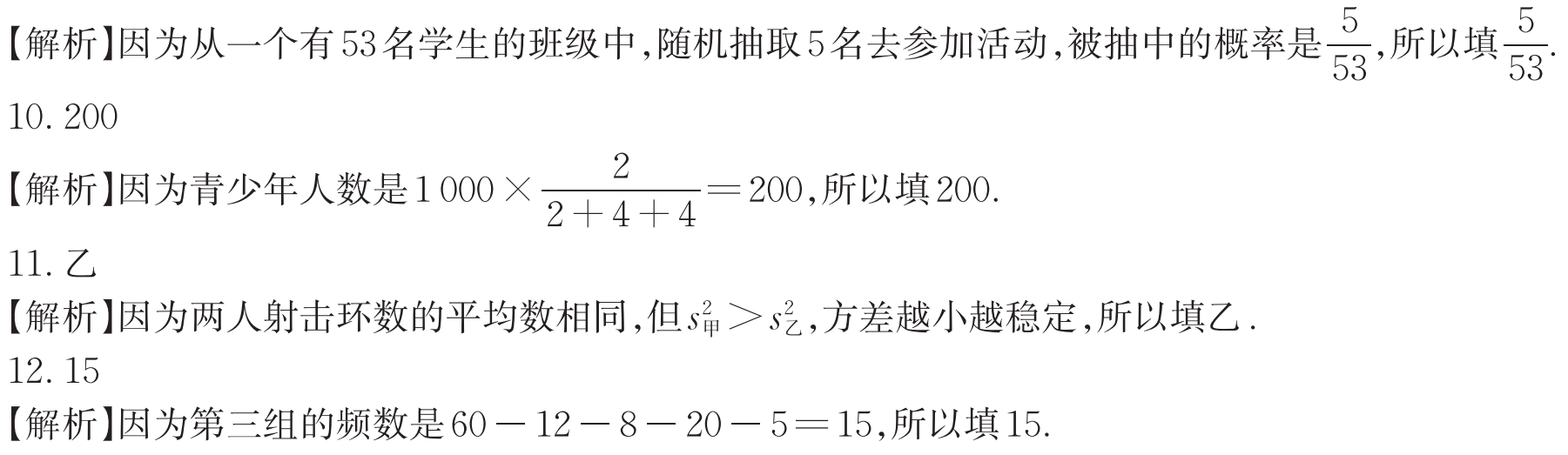 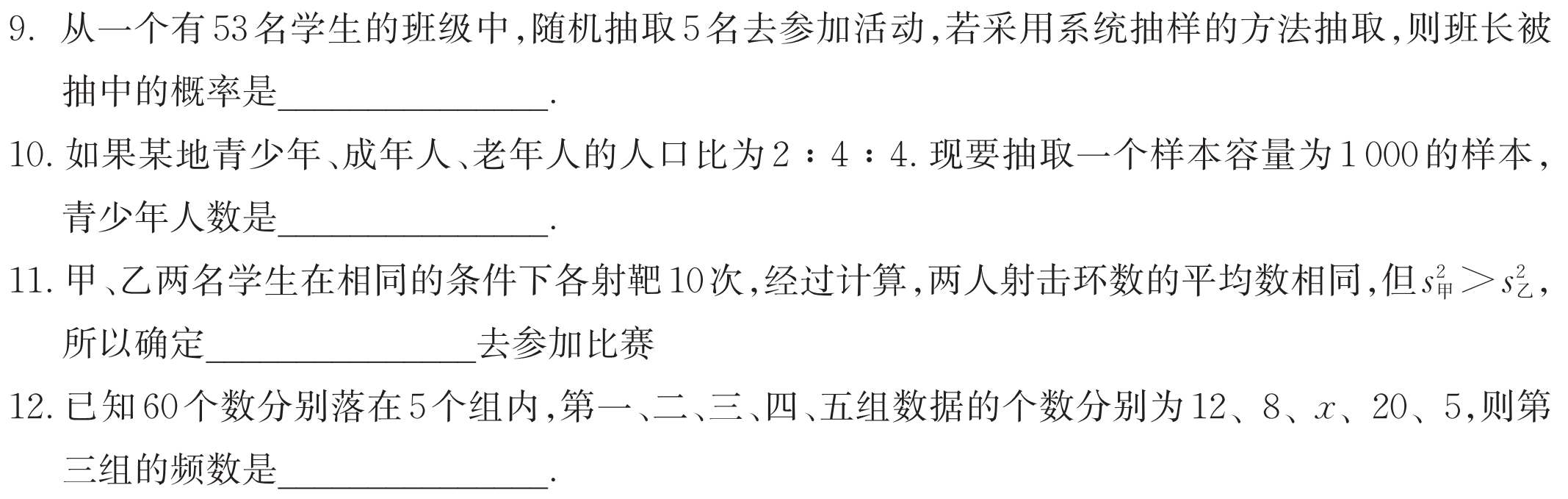 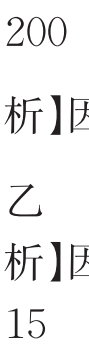 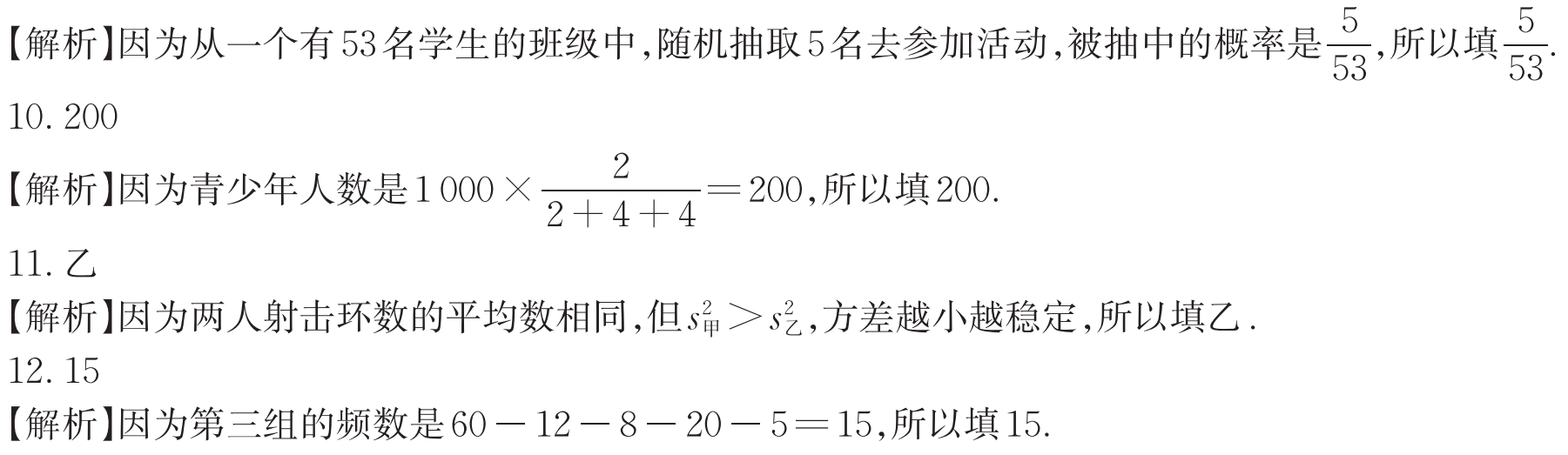 一、选择题
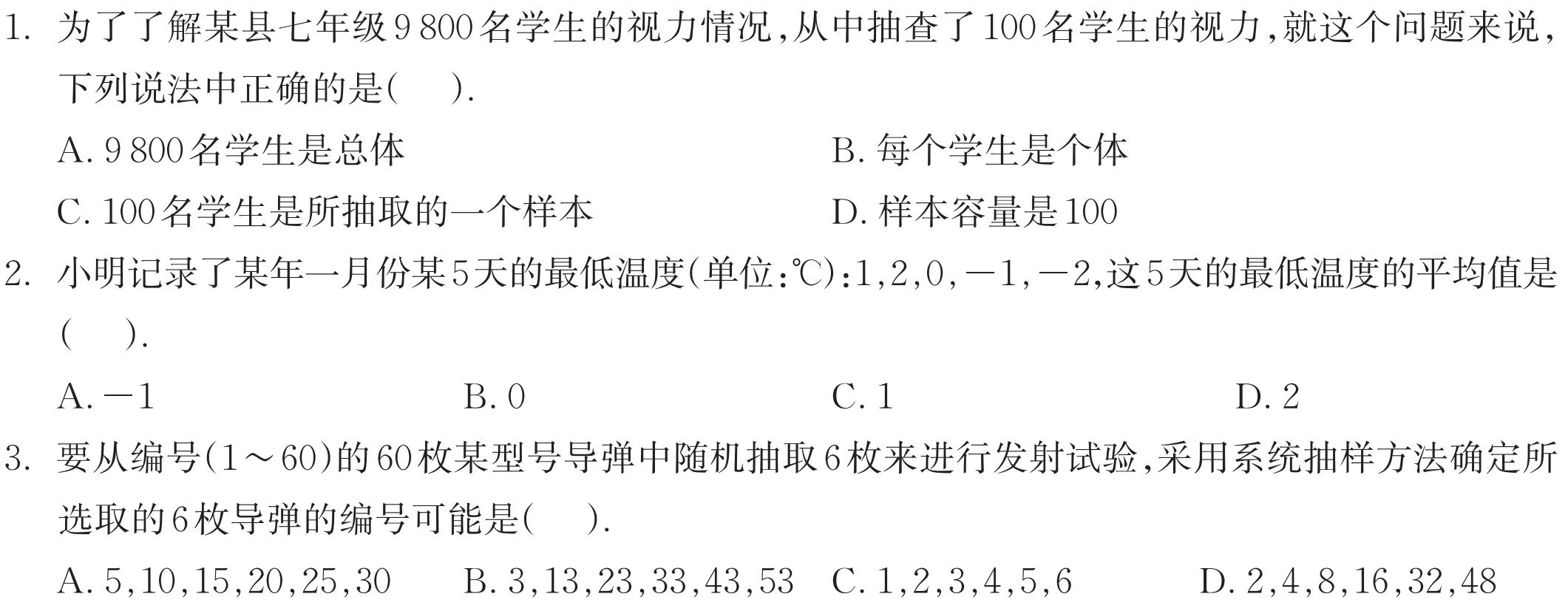 D
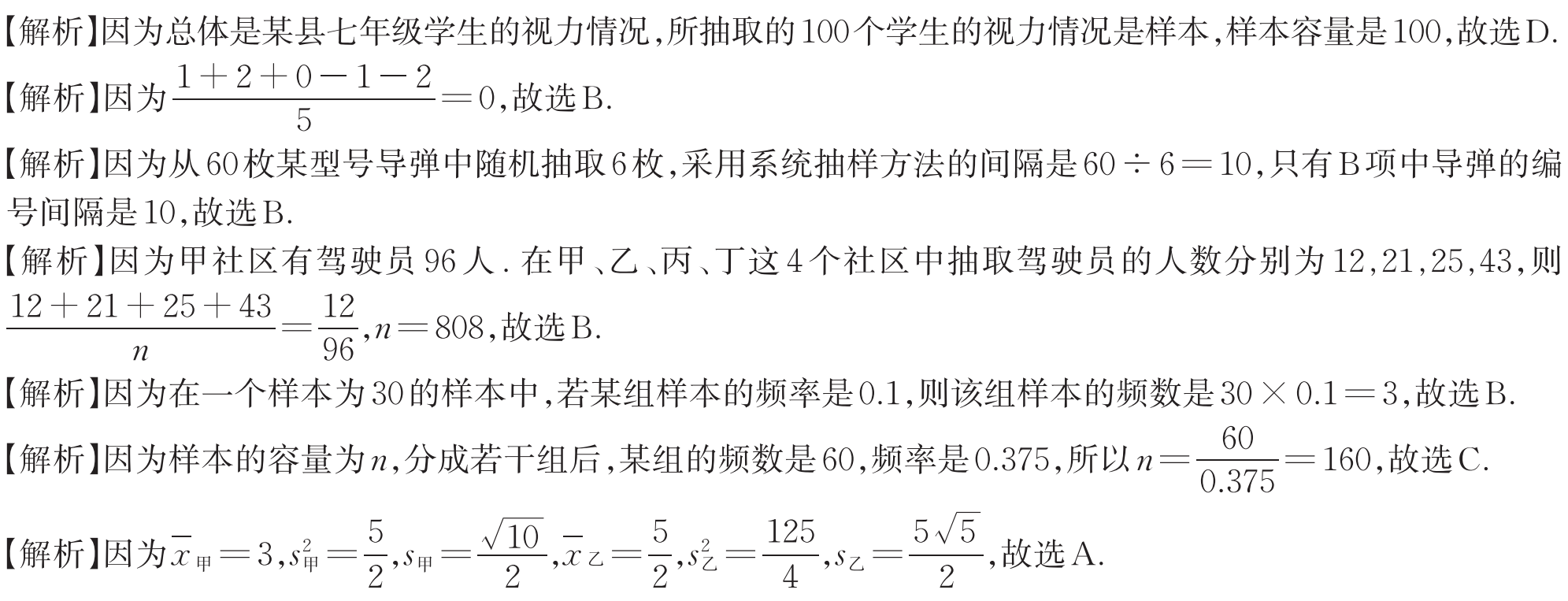 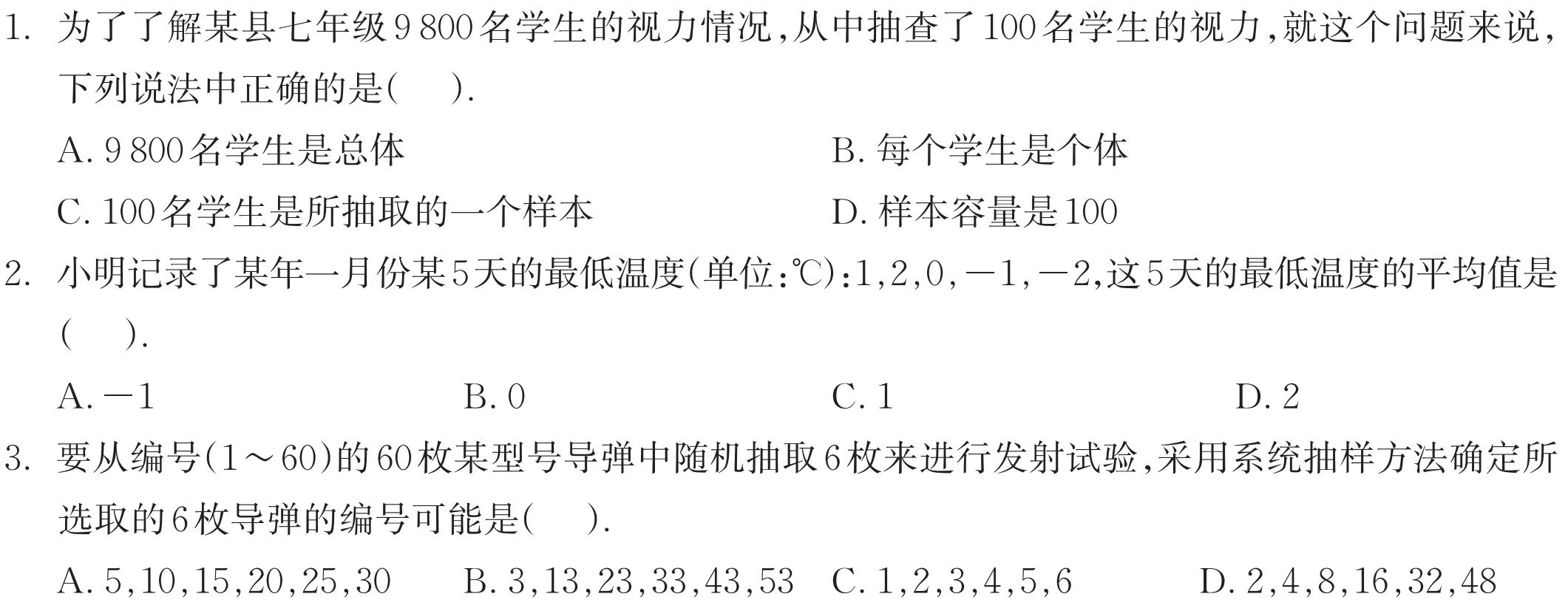 B
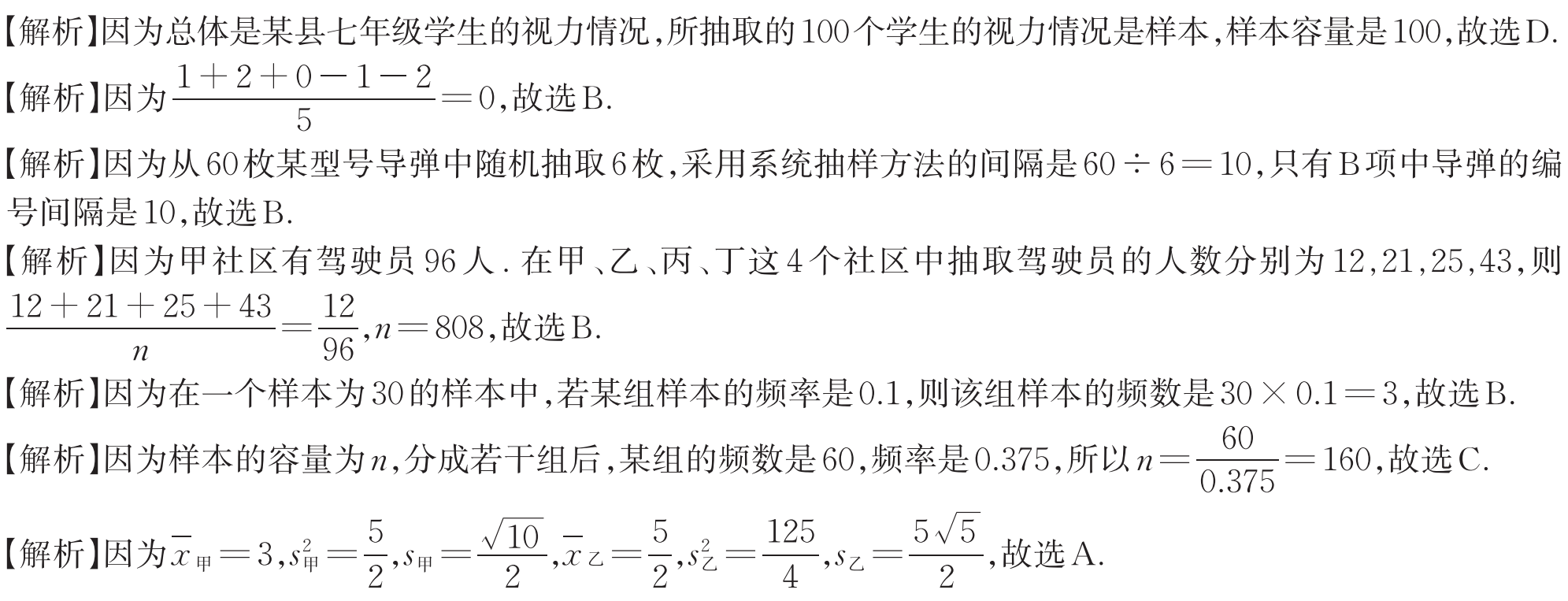 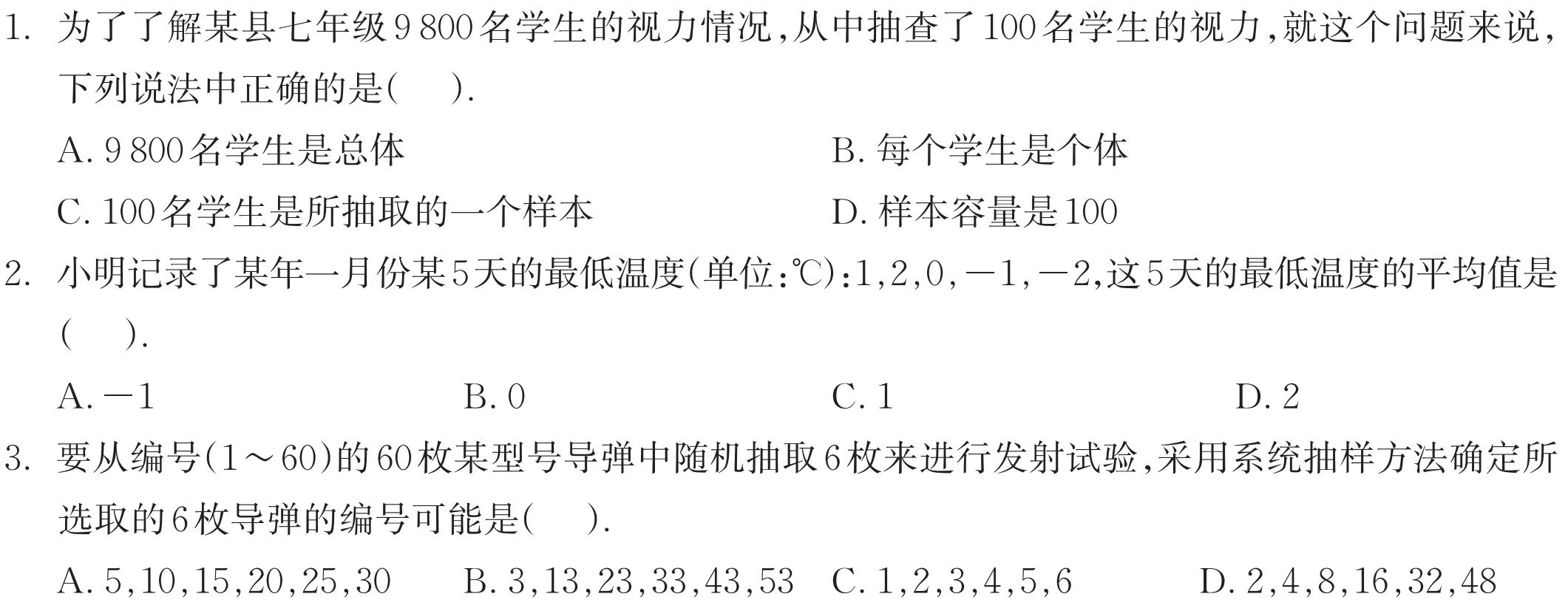 B
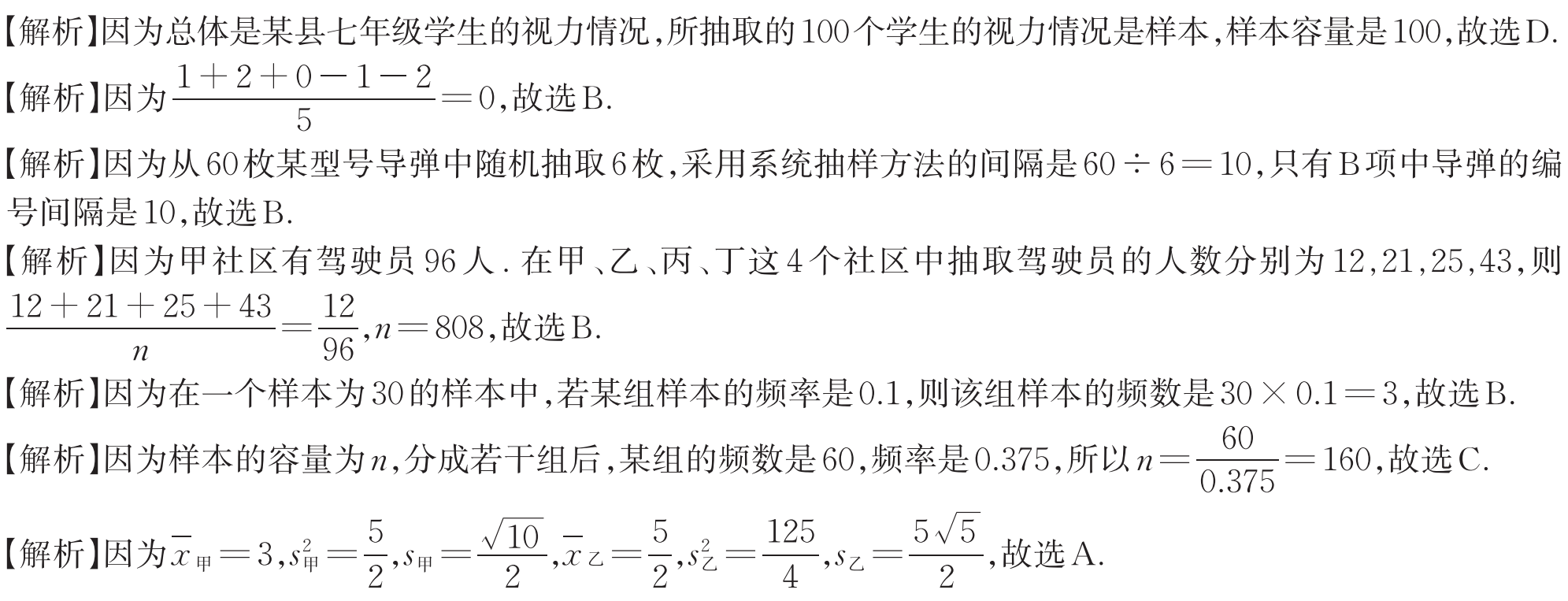 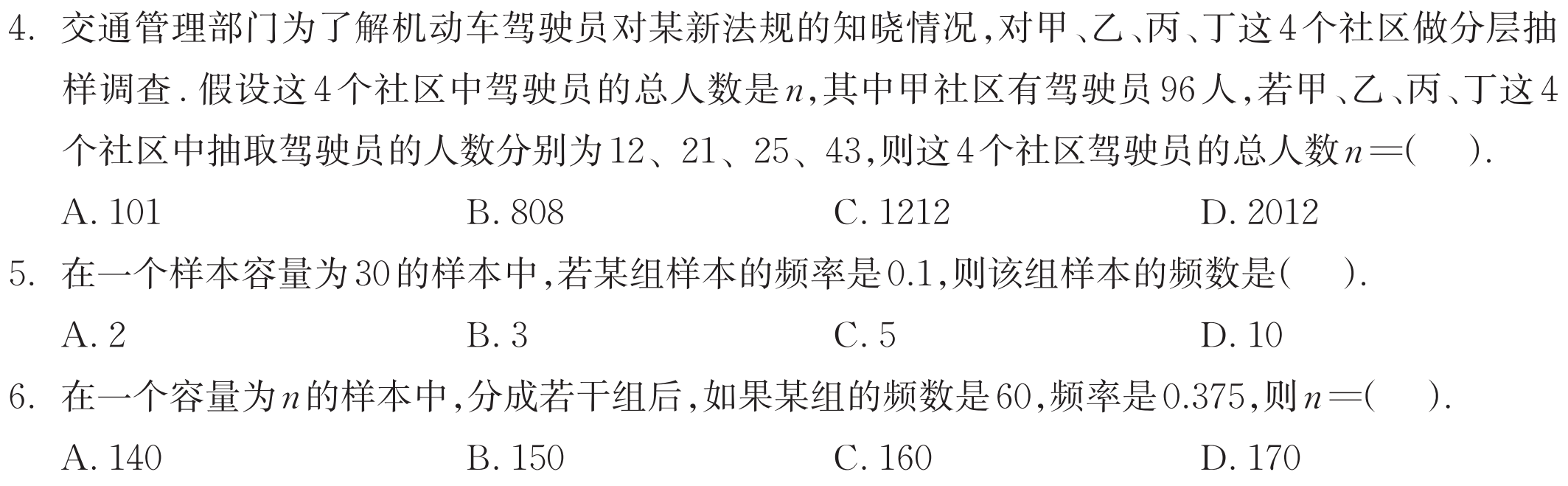 B
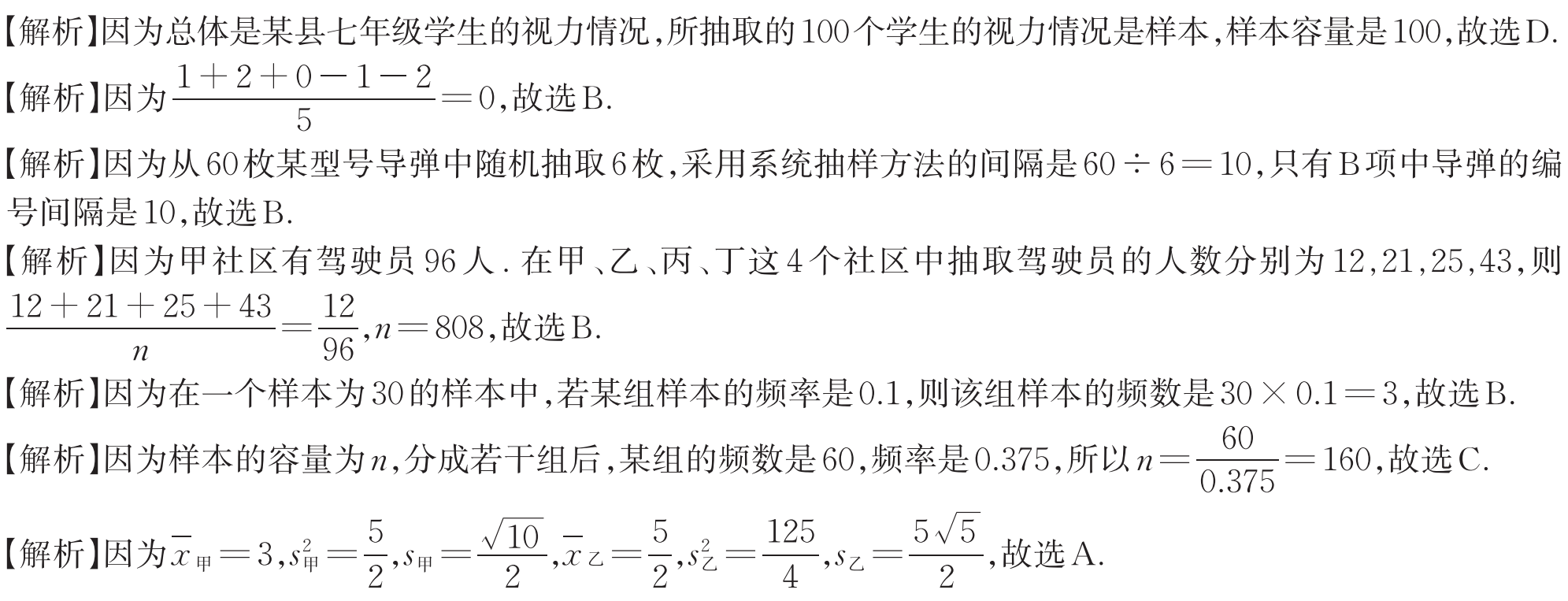 B
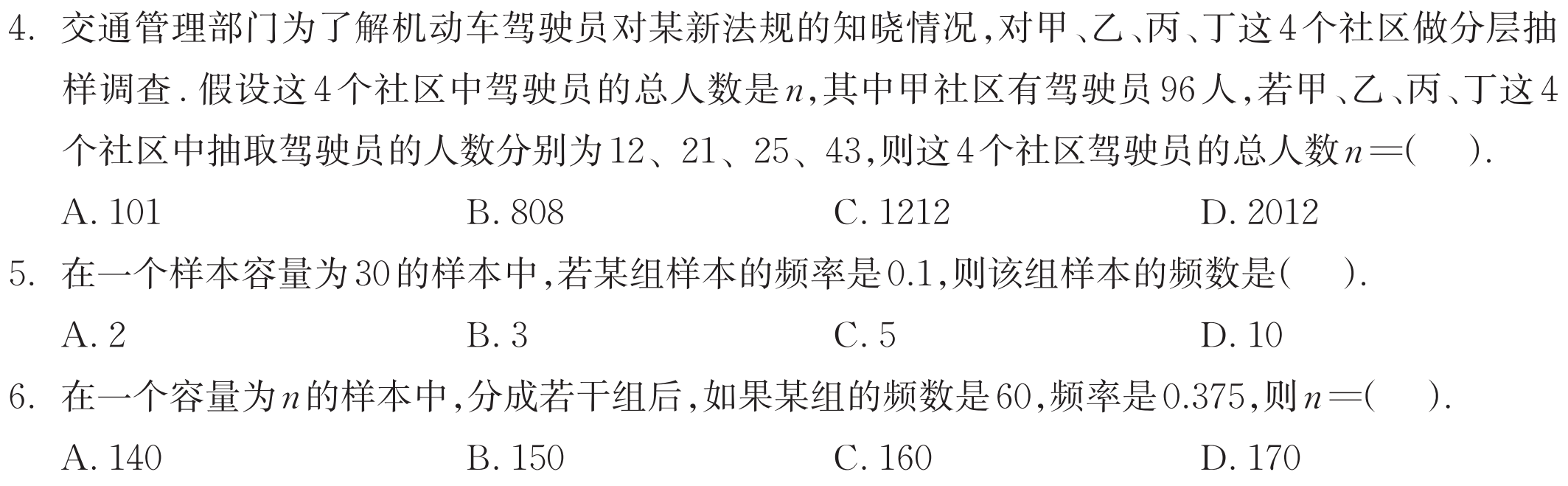 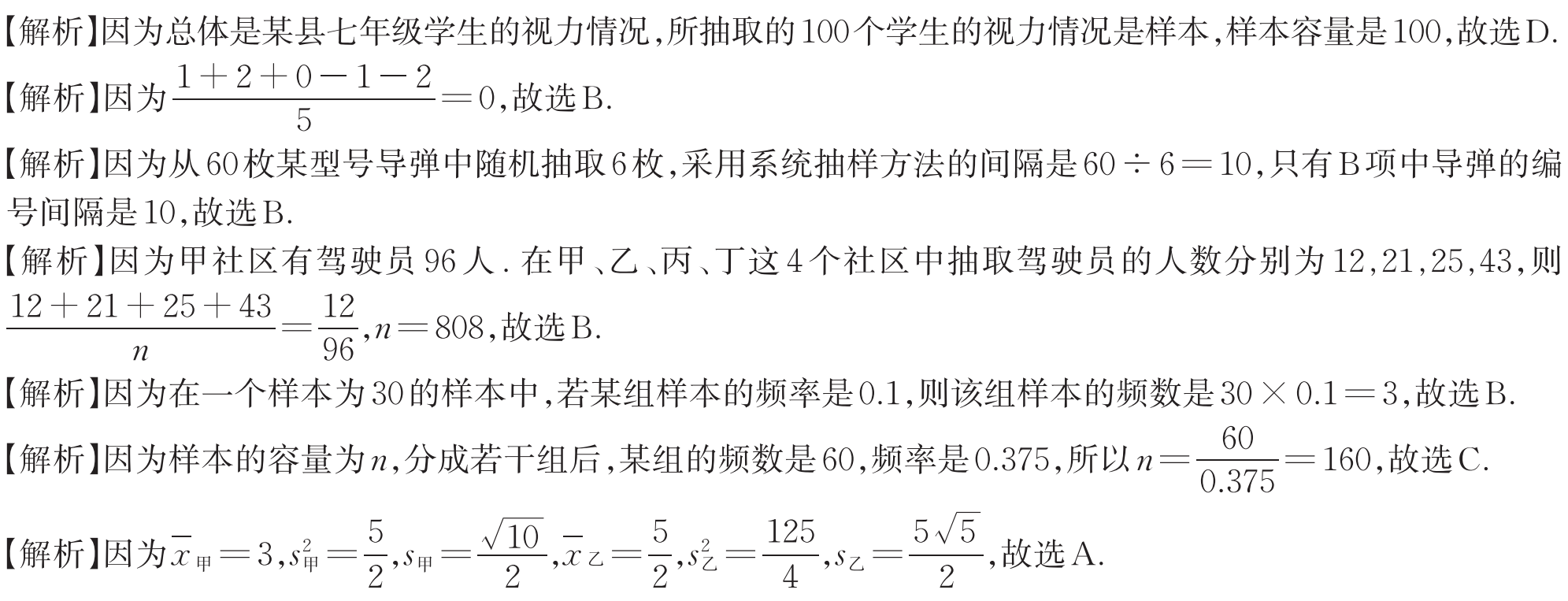 C
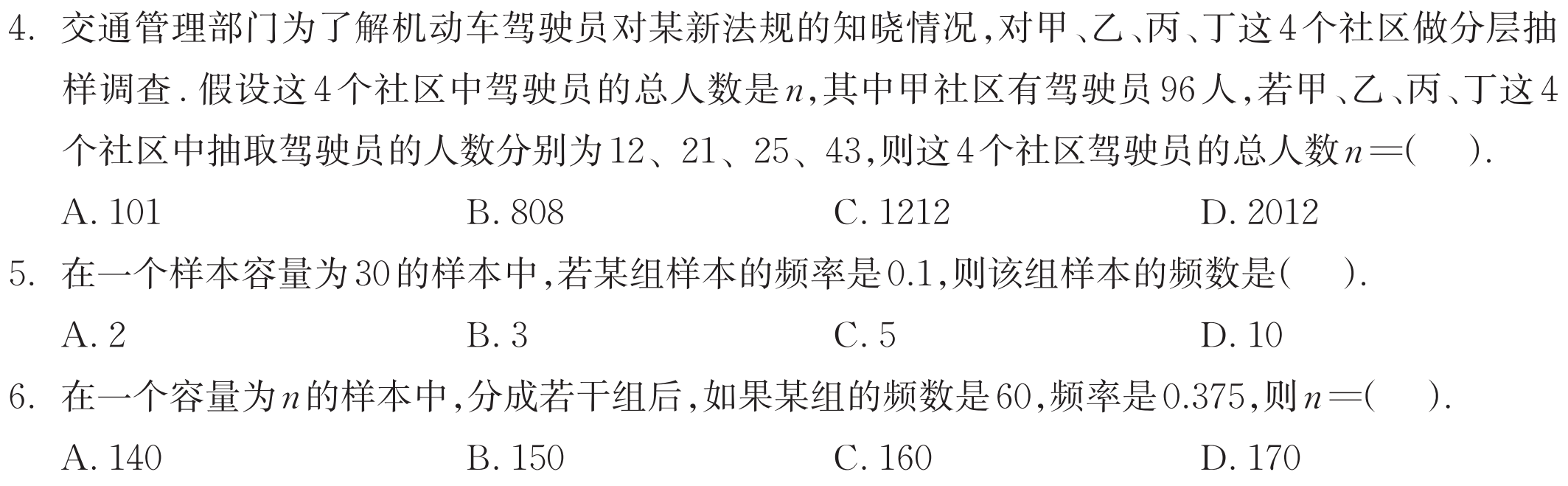 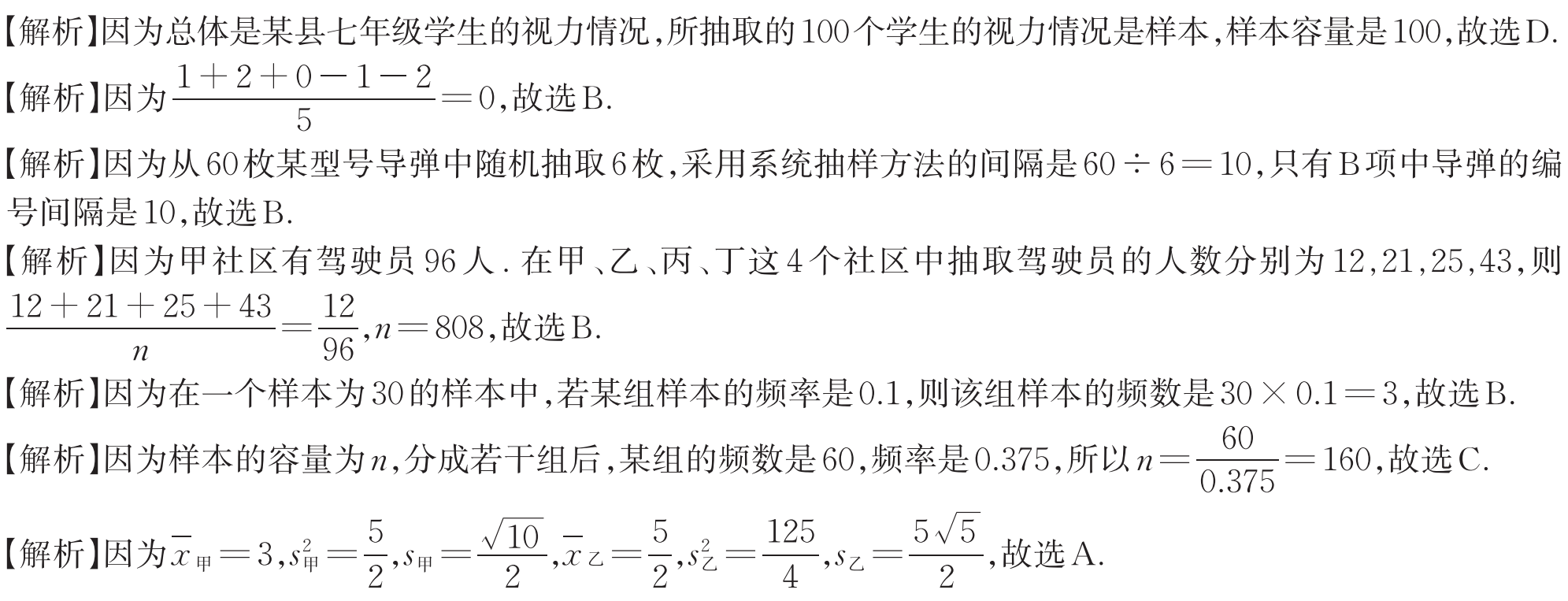 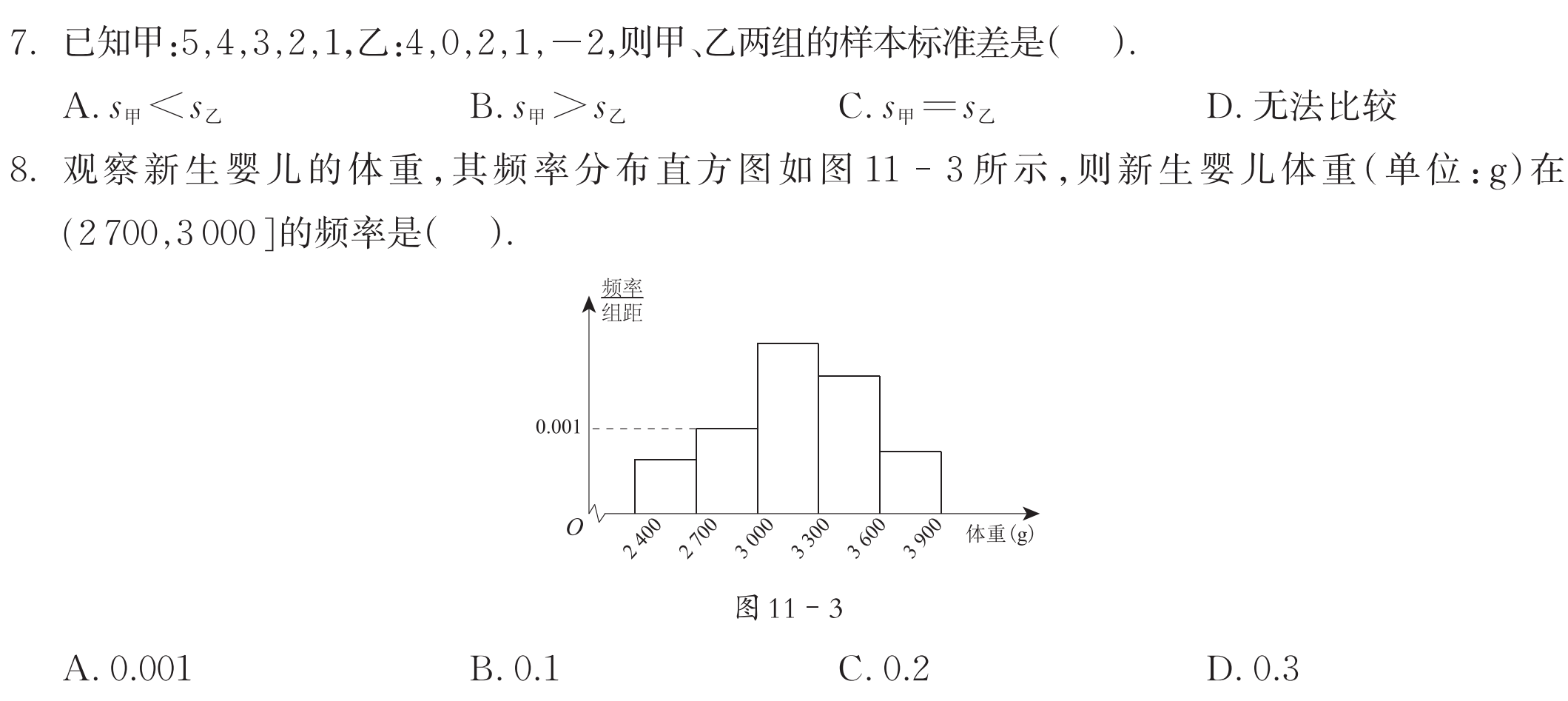 A
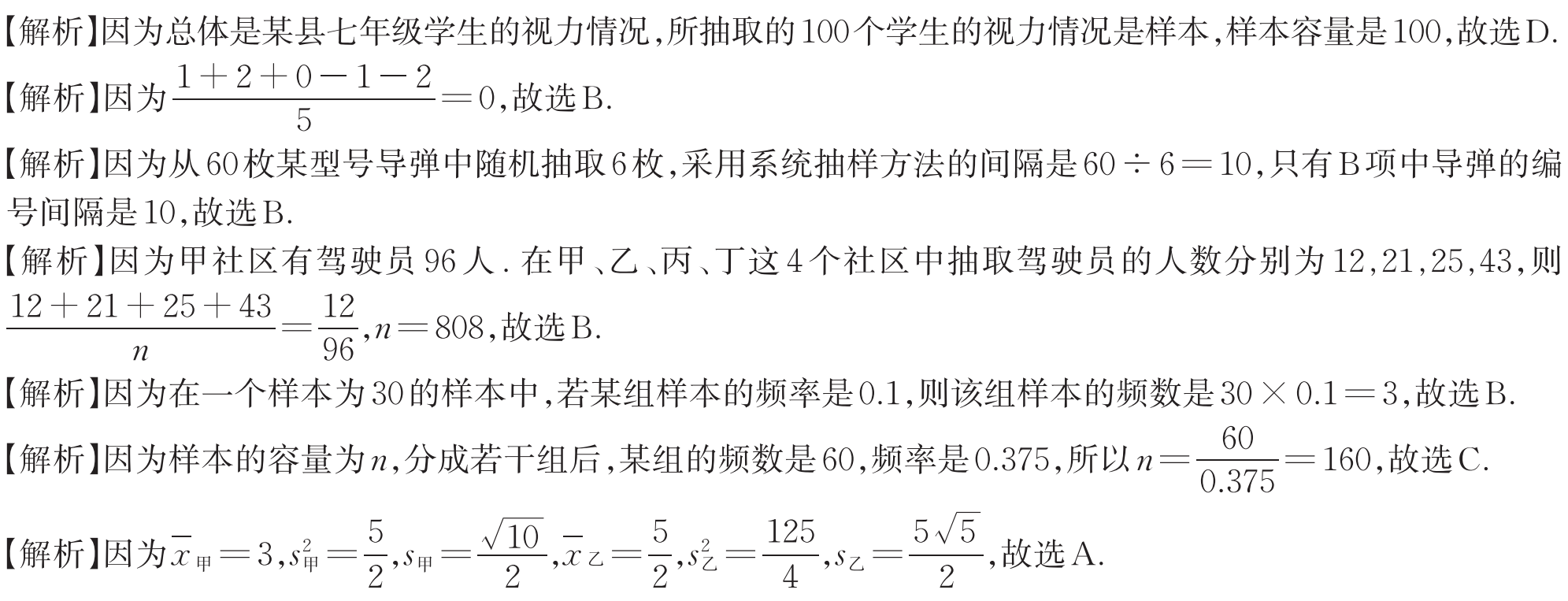 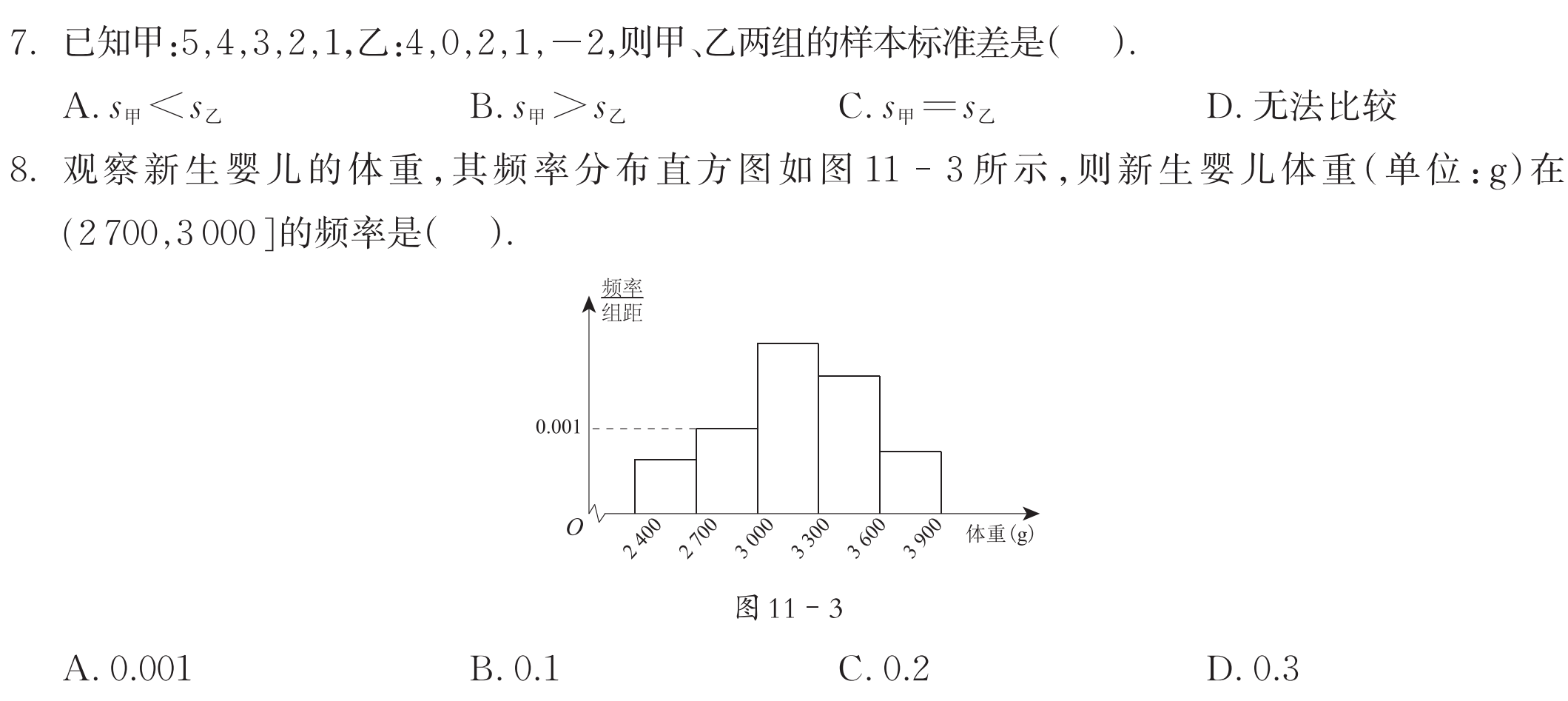 D
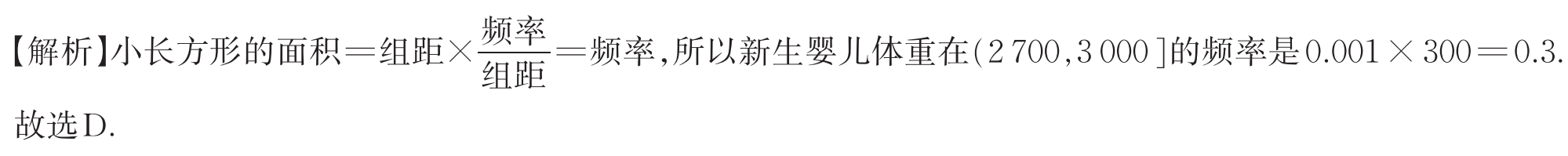 二、填空题
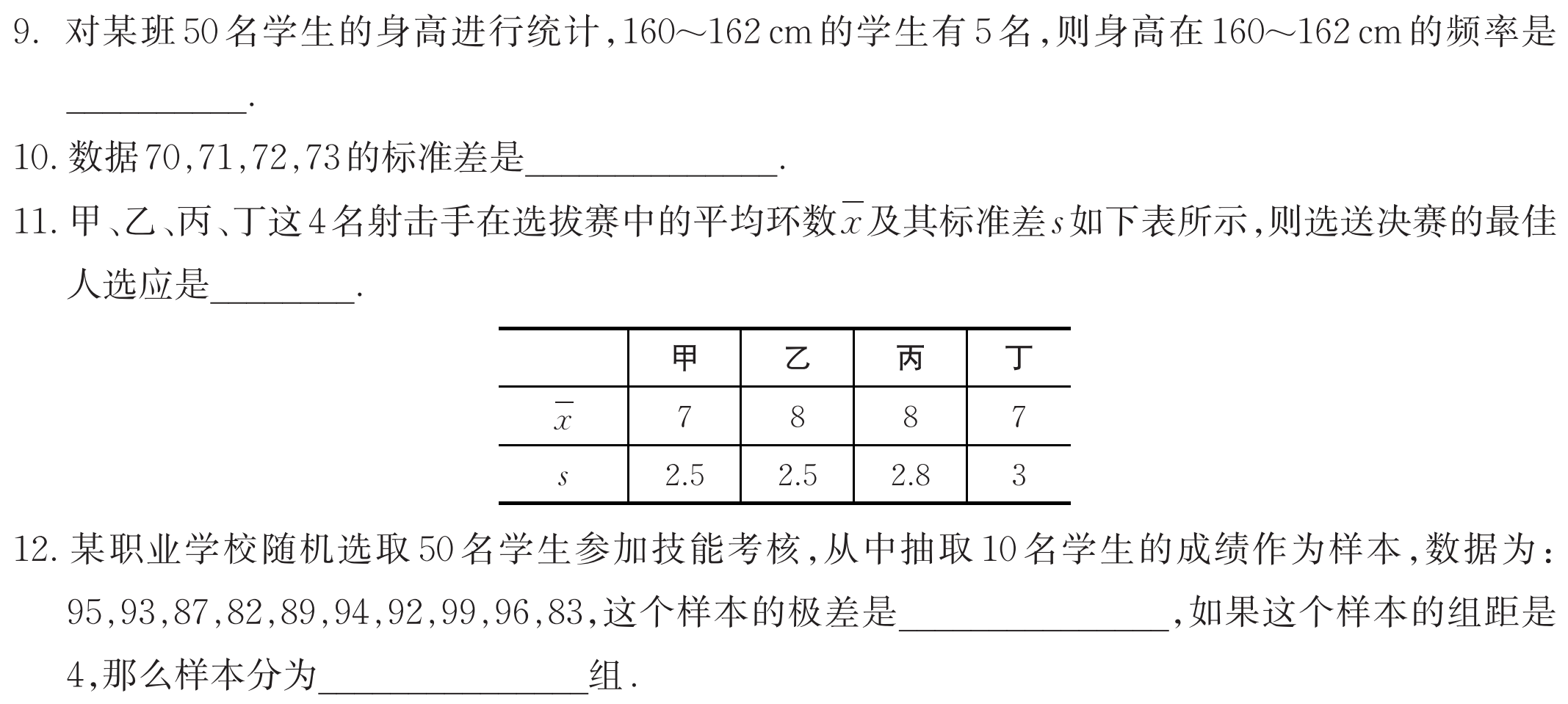 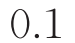 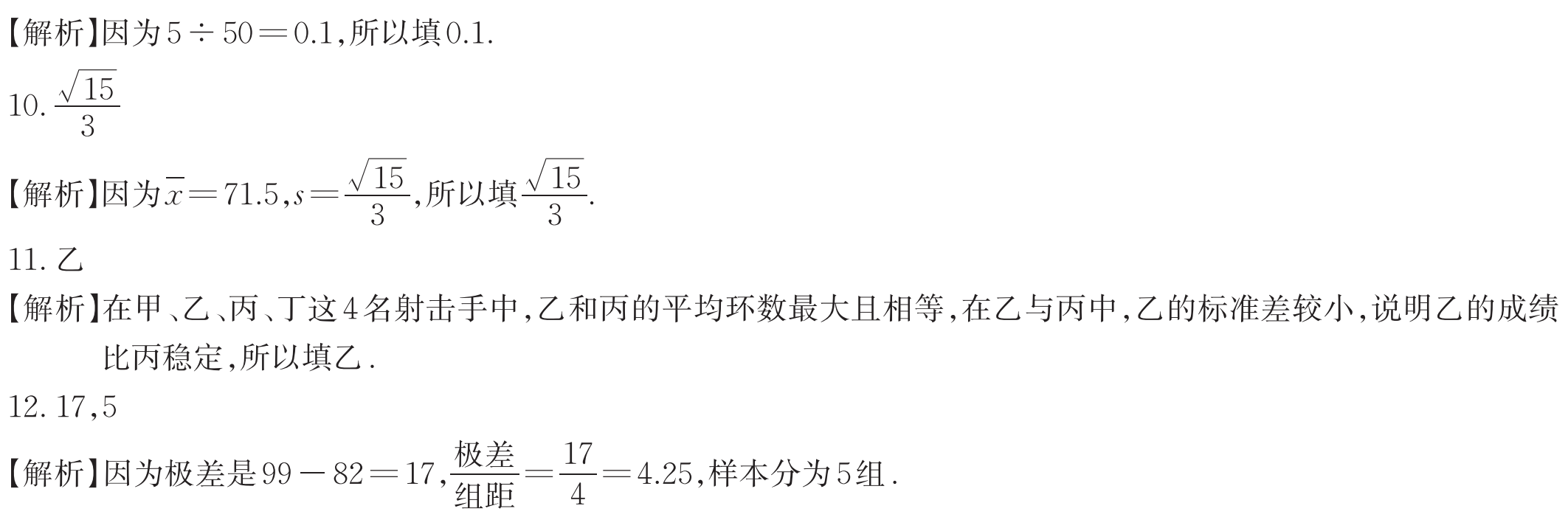 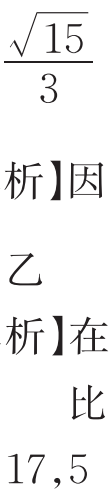 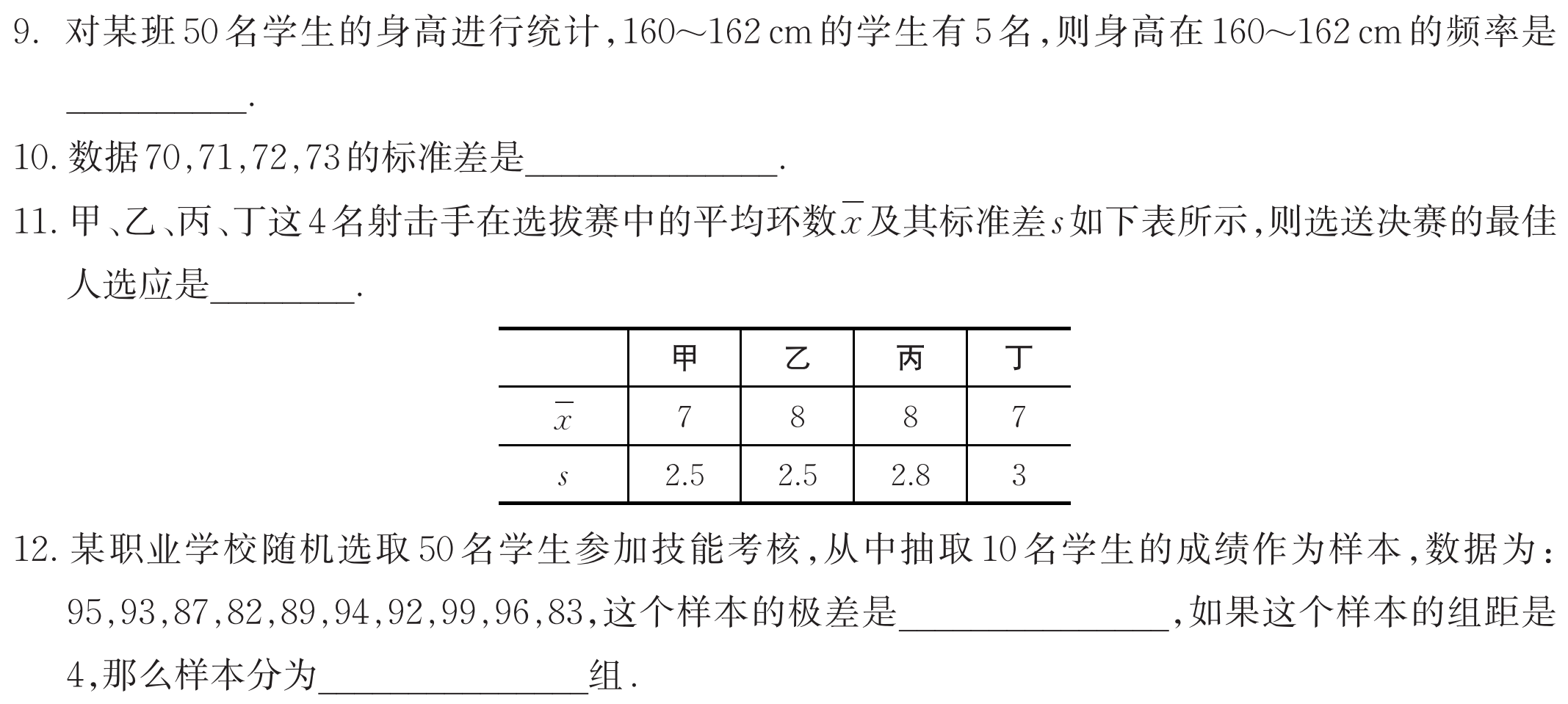 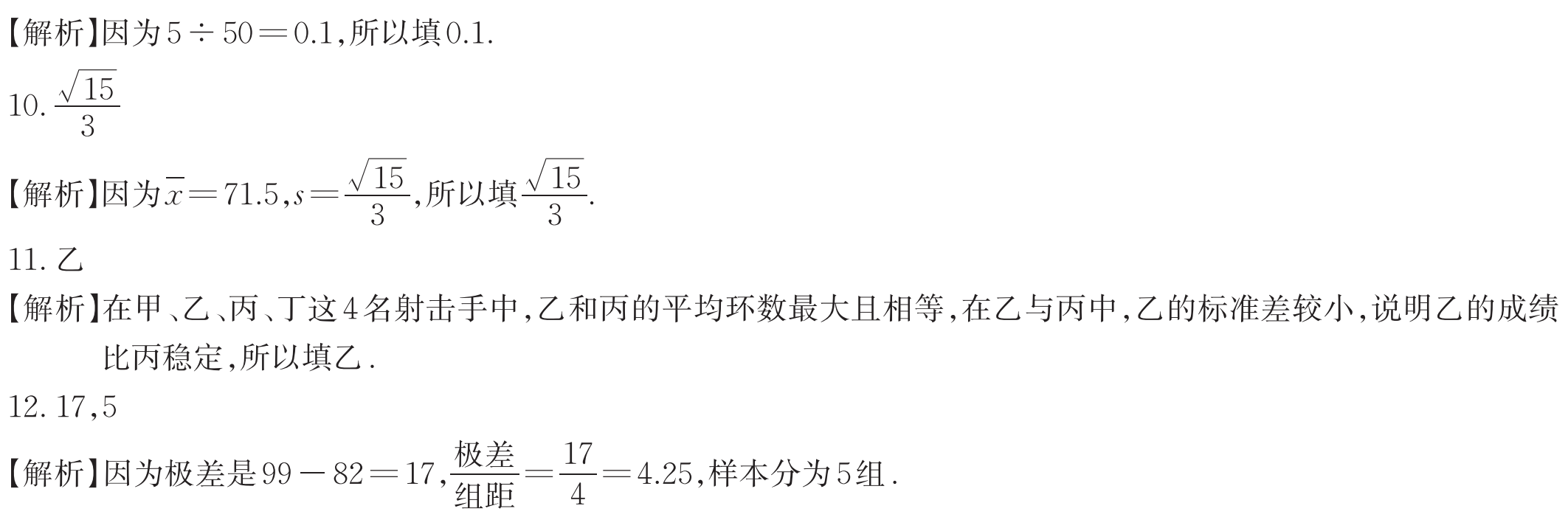 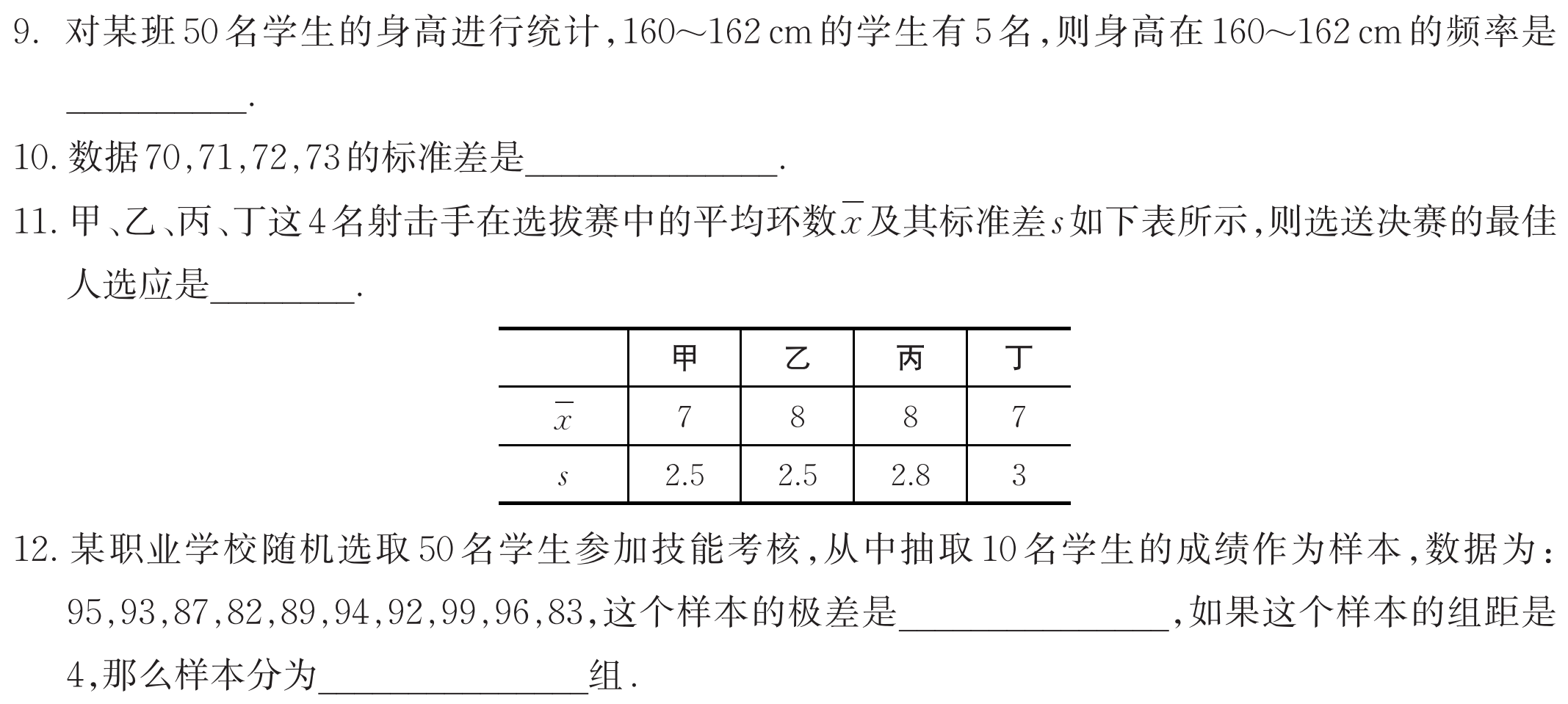 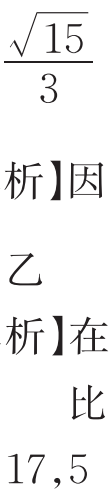 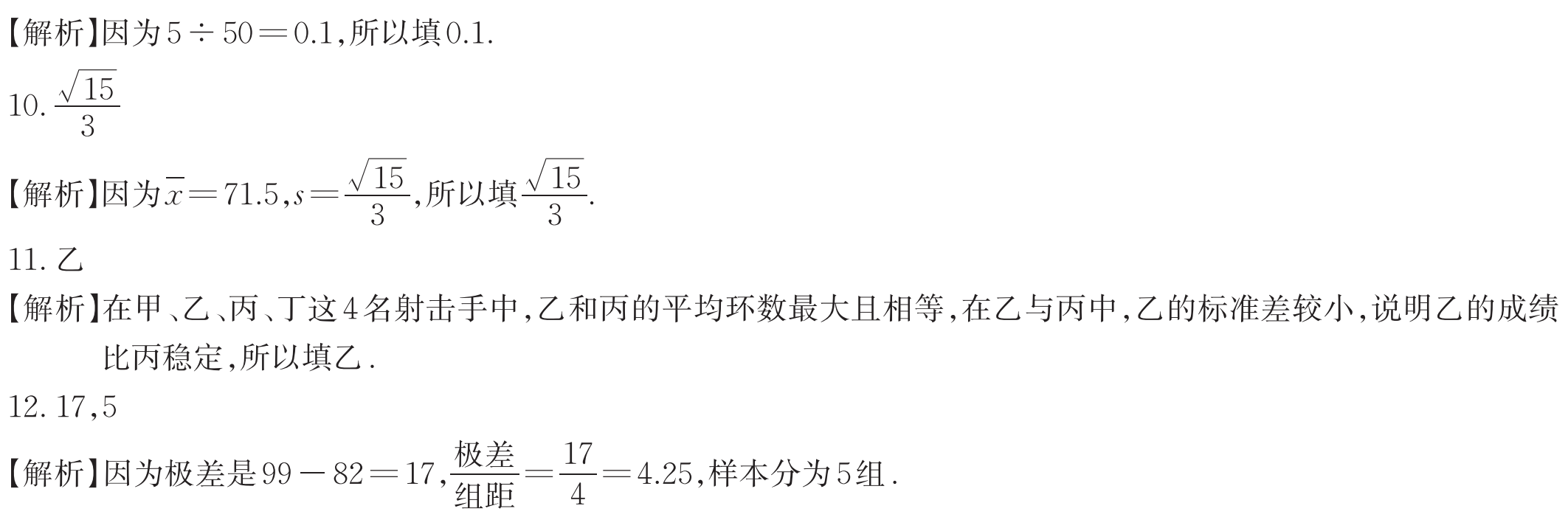 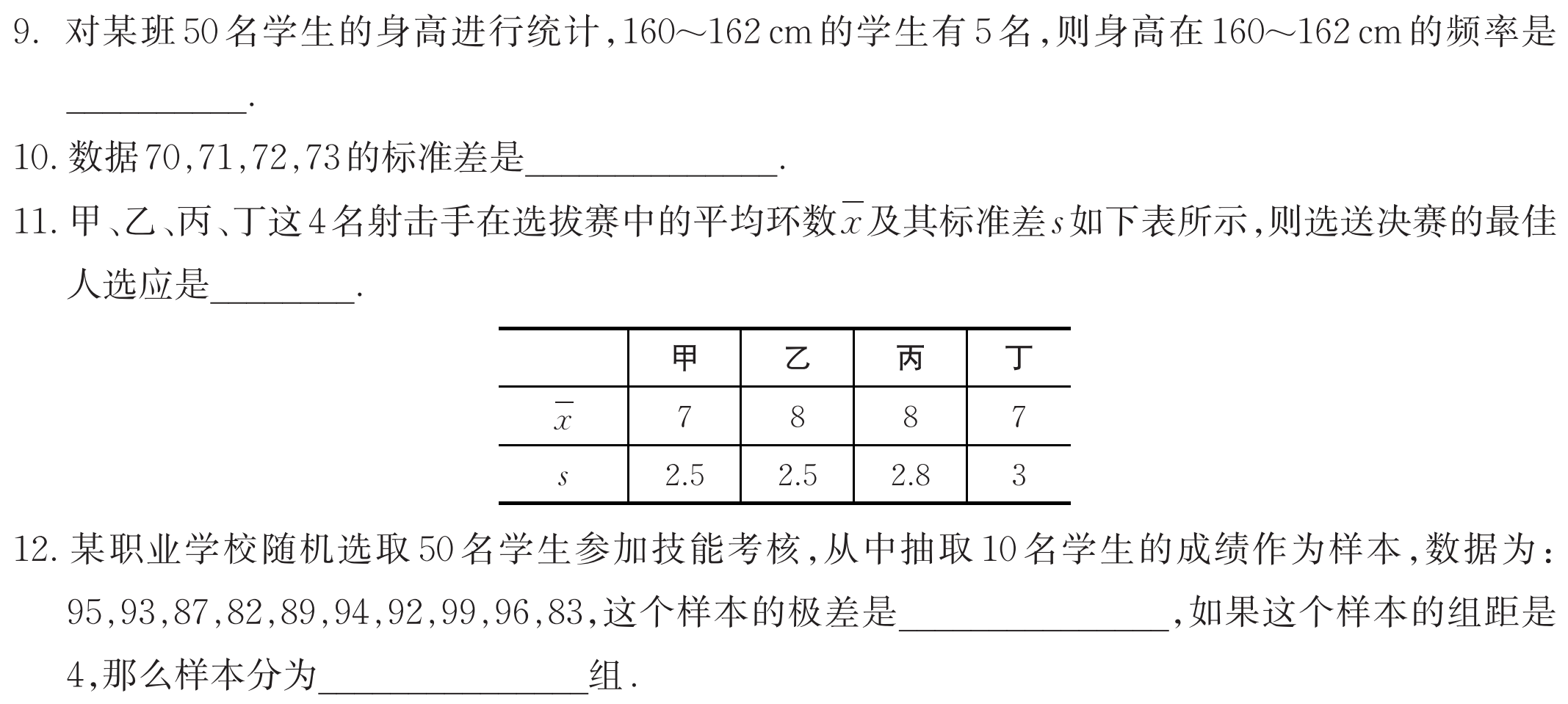 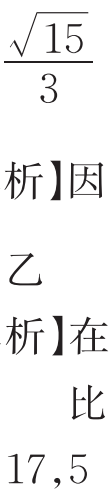 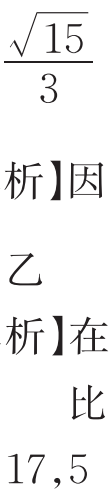 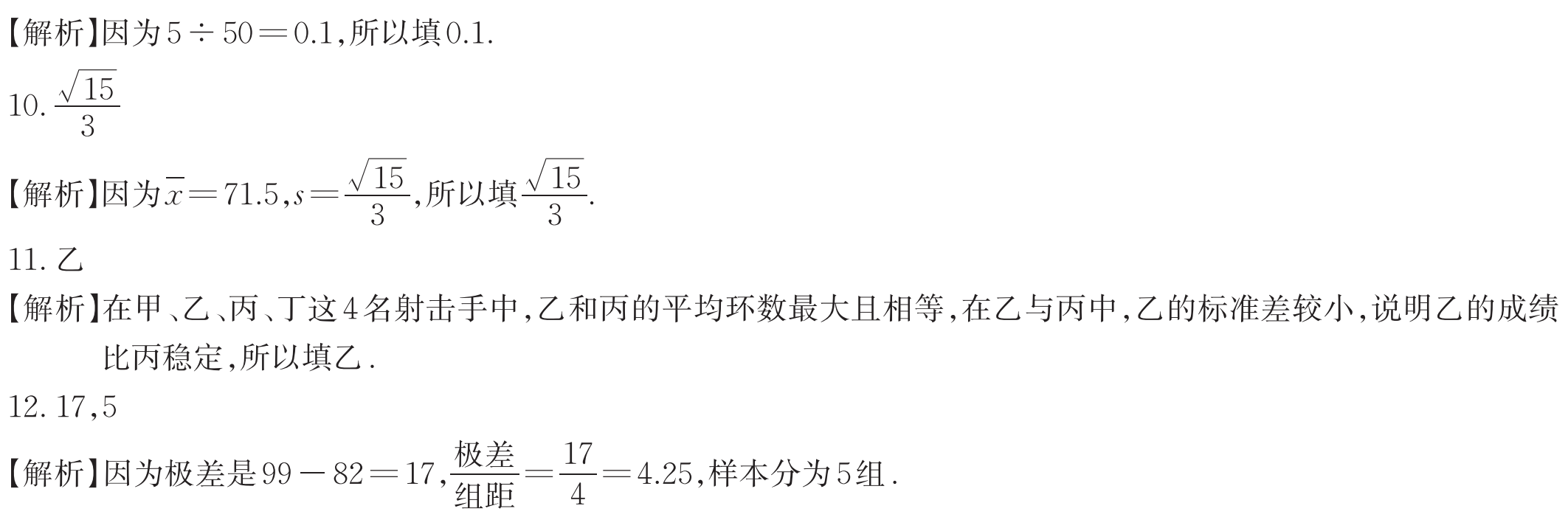 三、解答题
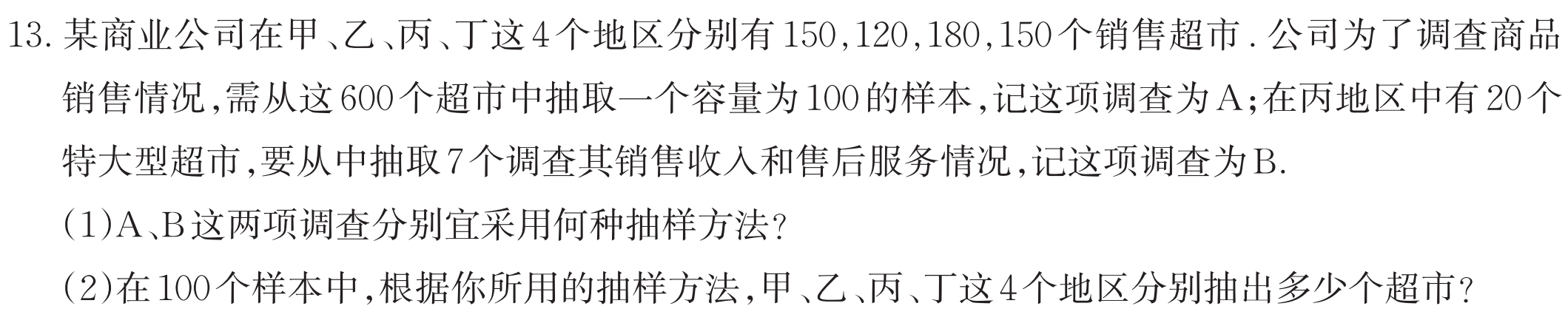 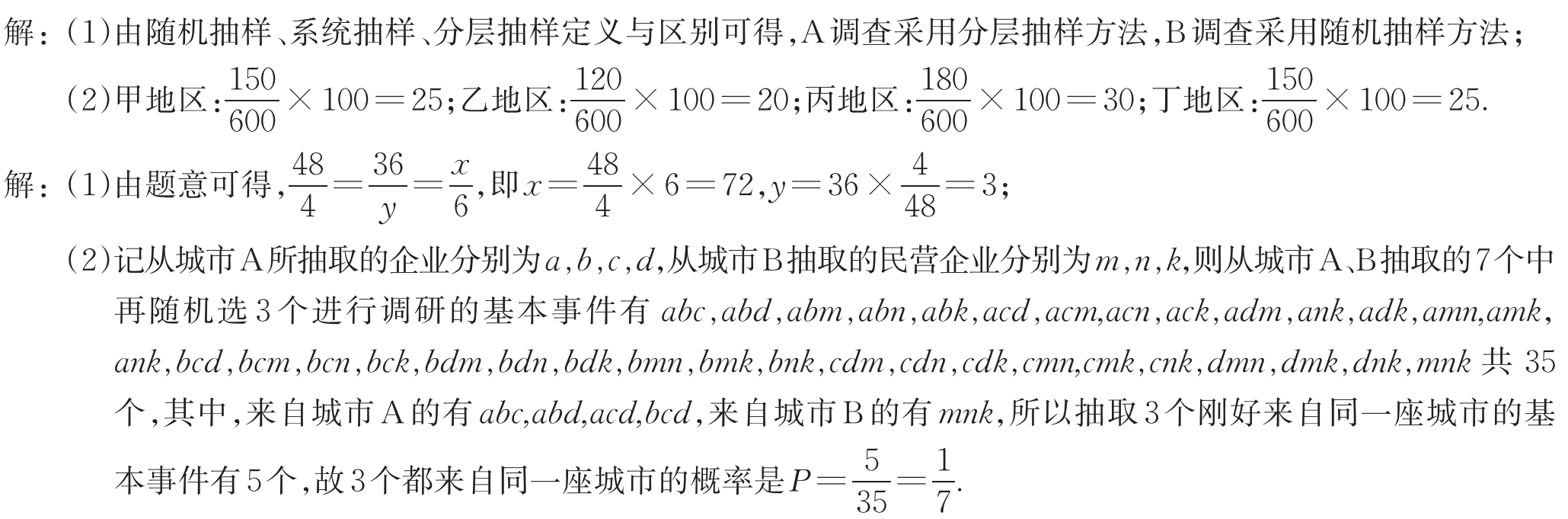 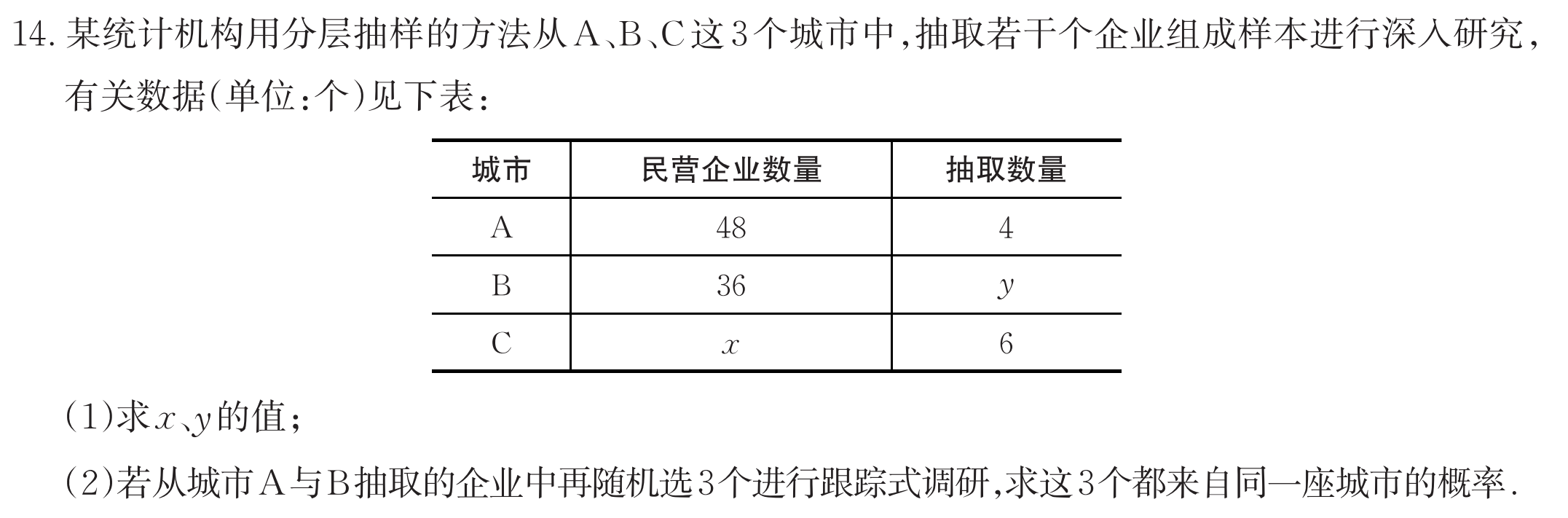 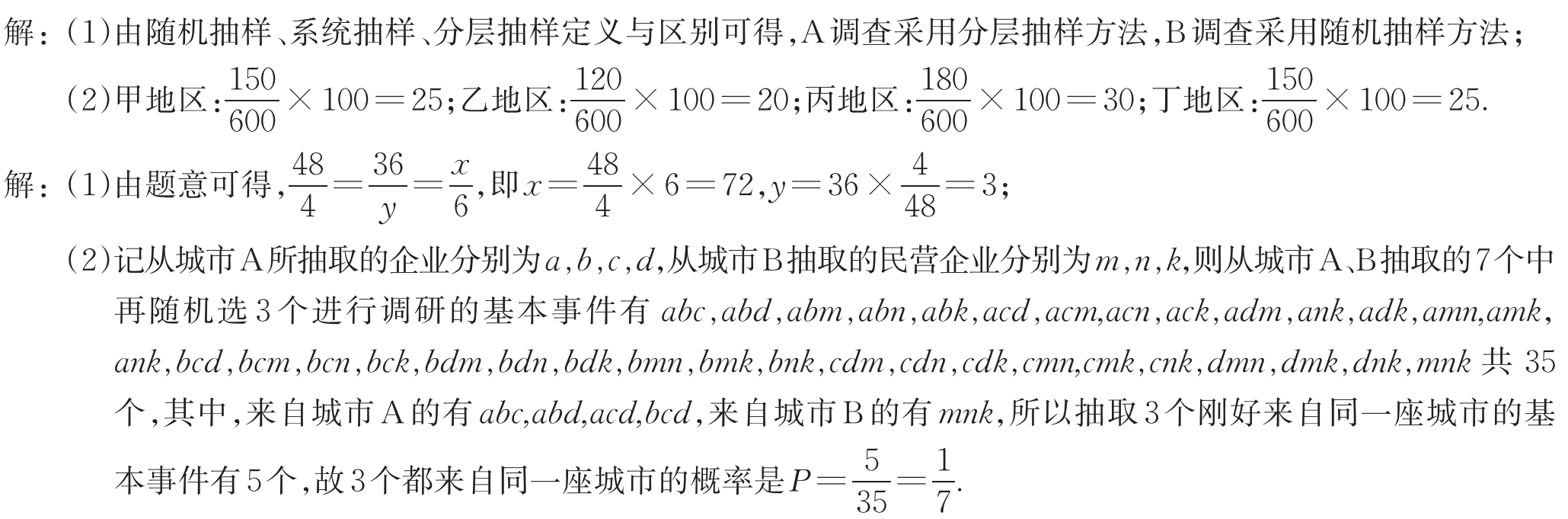 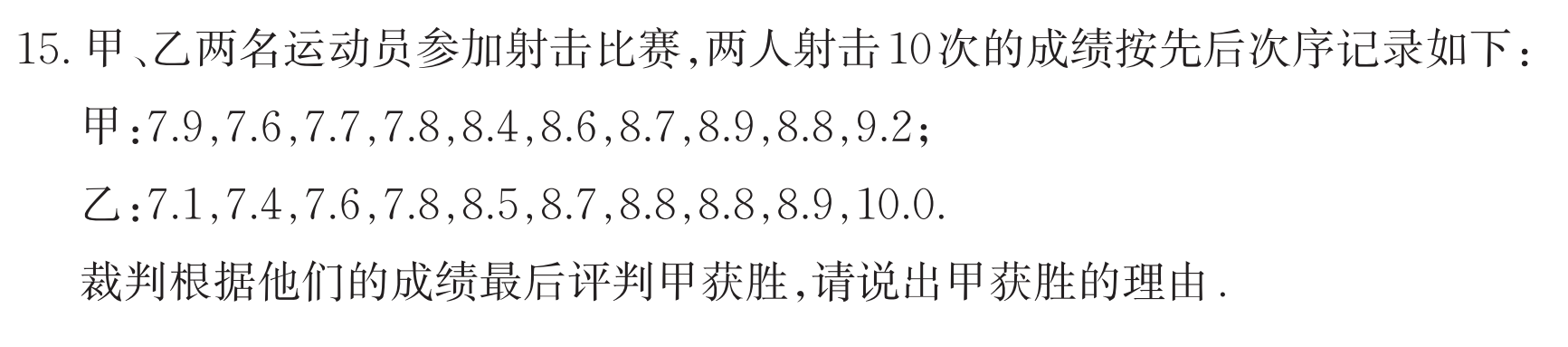 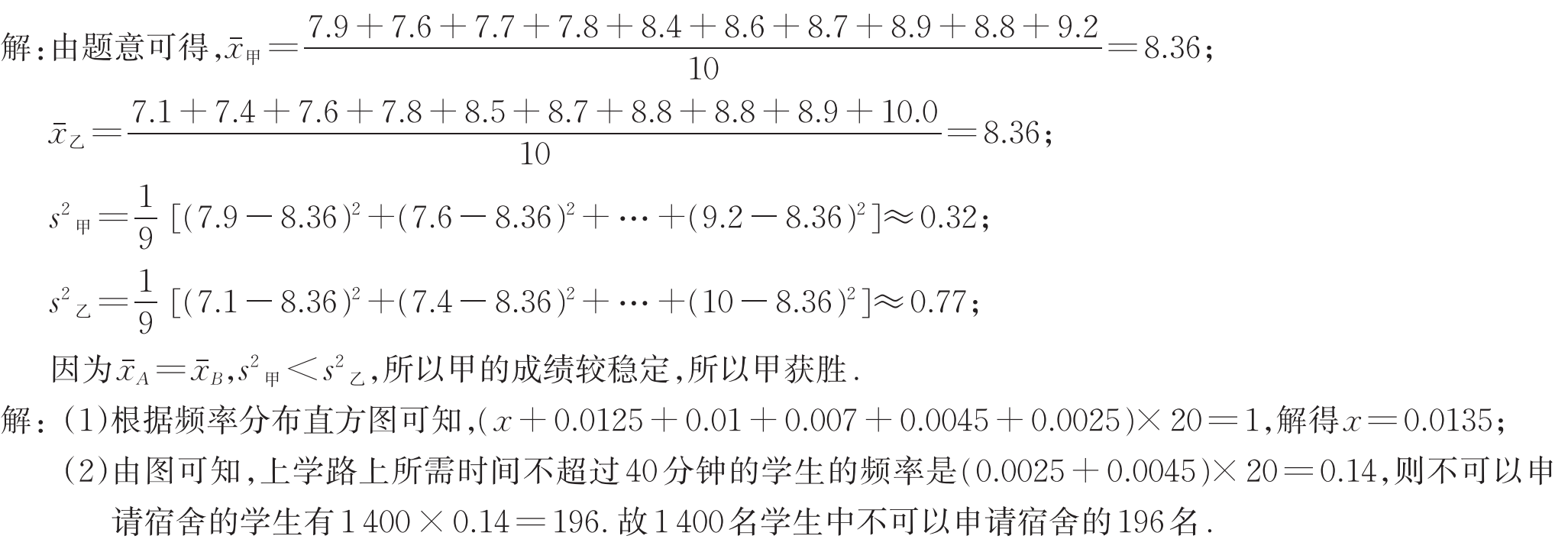 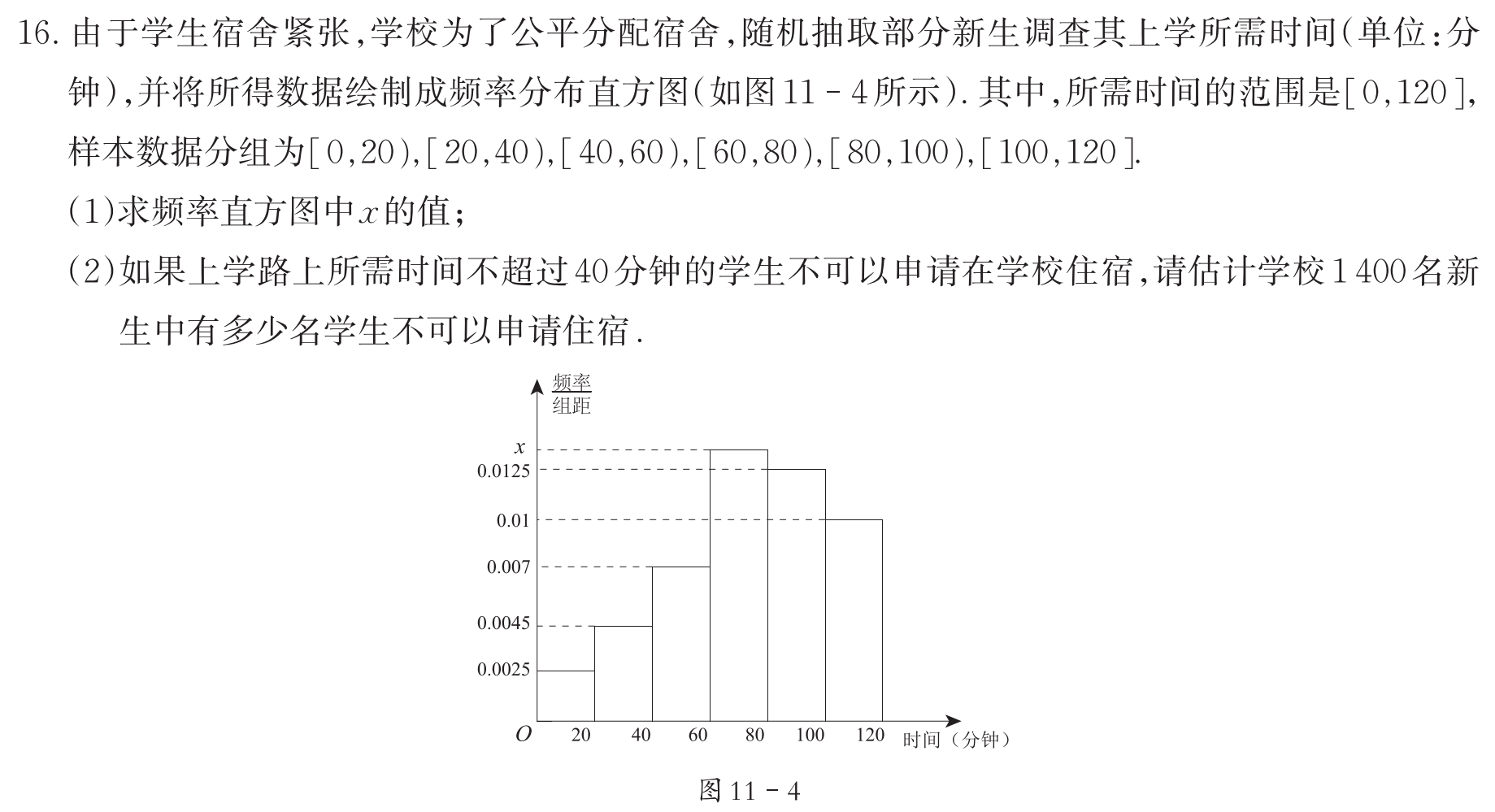 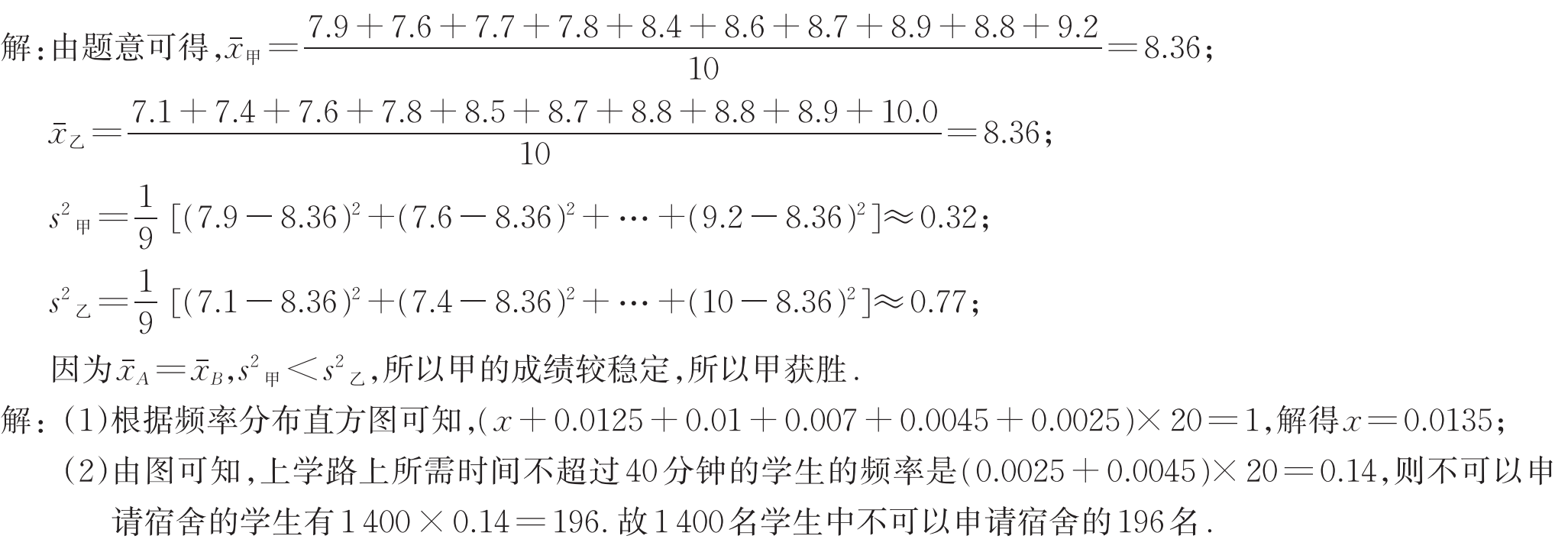 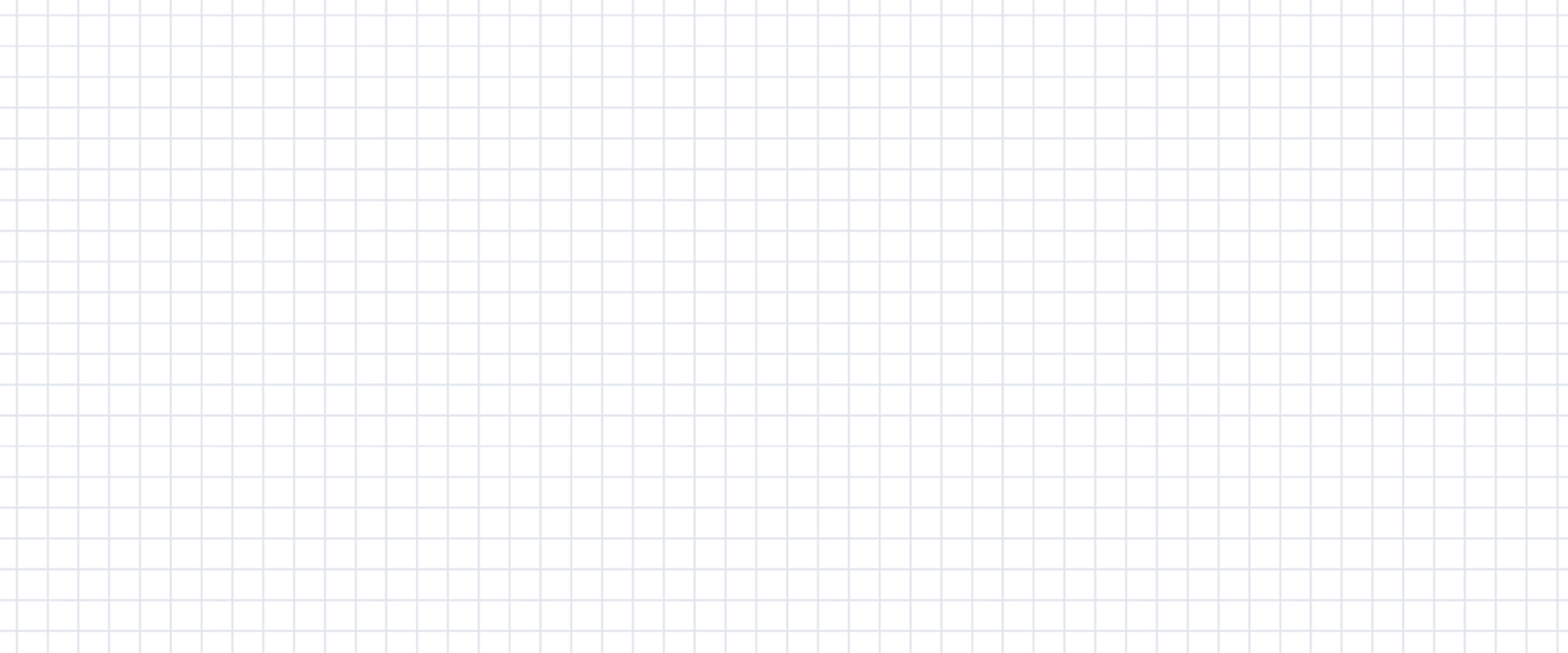 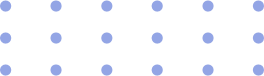 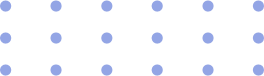 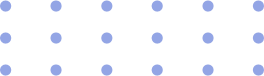 感谢收看